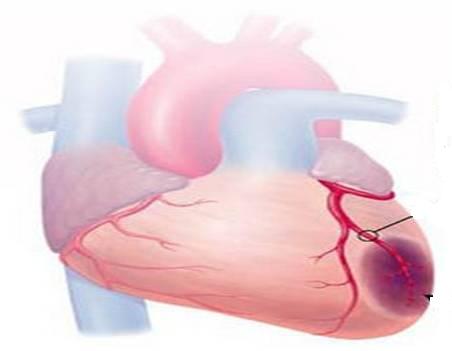 ANTIANGINAL DRUGS
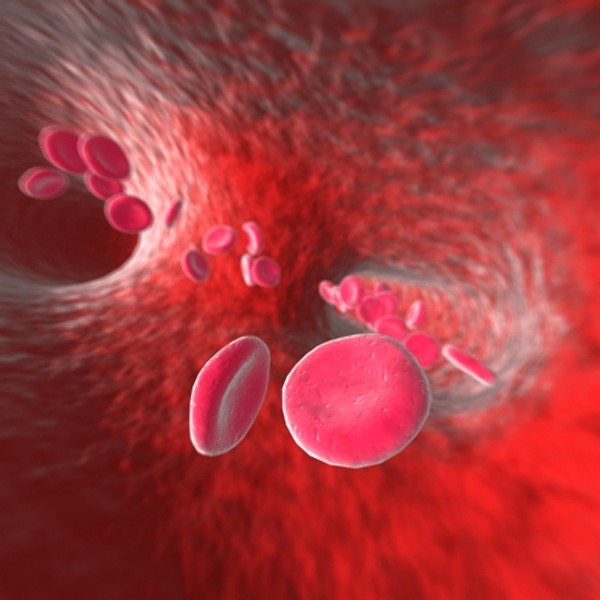 ANTIANGINAL DRUGS
ILOs
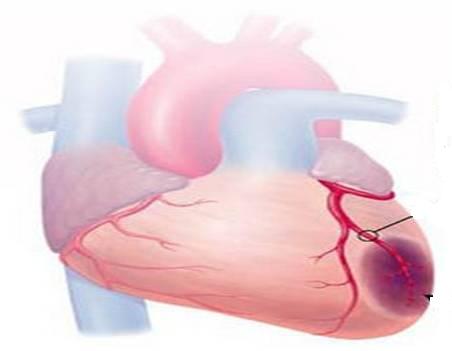 By the end of those 2 lectures
[24 slides for studing]
you will be able to:
Recognize variables contributing to a balanced myocardial supply vs demand
Identify etiopathogenic cascades contributing to ischemic heart disease
Justify the different related clinical presentations of ischemic heart disease  
Expand on the drugs used to alleviate acute anginal attacks vs those meant    for prophylaxis & improvement of survival 
Detail the pharmacology of nitrates, other vasodilators, and other drugs used      as antianginal therapy 
Sum up the varied therapeutic recommendations for treatment of different      clinical presentations of ischemic heart disease
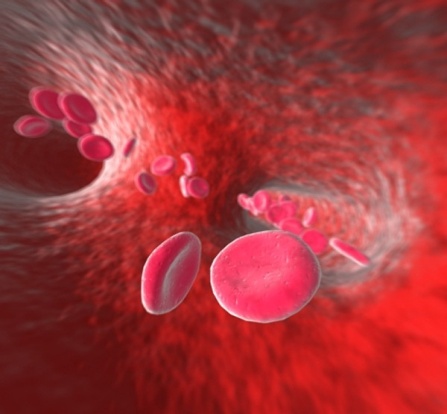 Coronary SUPPLY
Pumping Heart DEMAND
  WORK
O2
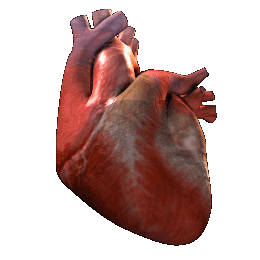 ATP
G
FFA
O2
G
O2
O2
ATP
O2
O2
G
O2
FFA
G
FFA
O2
ATP
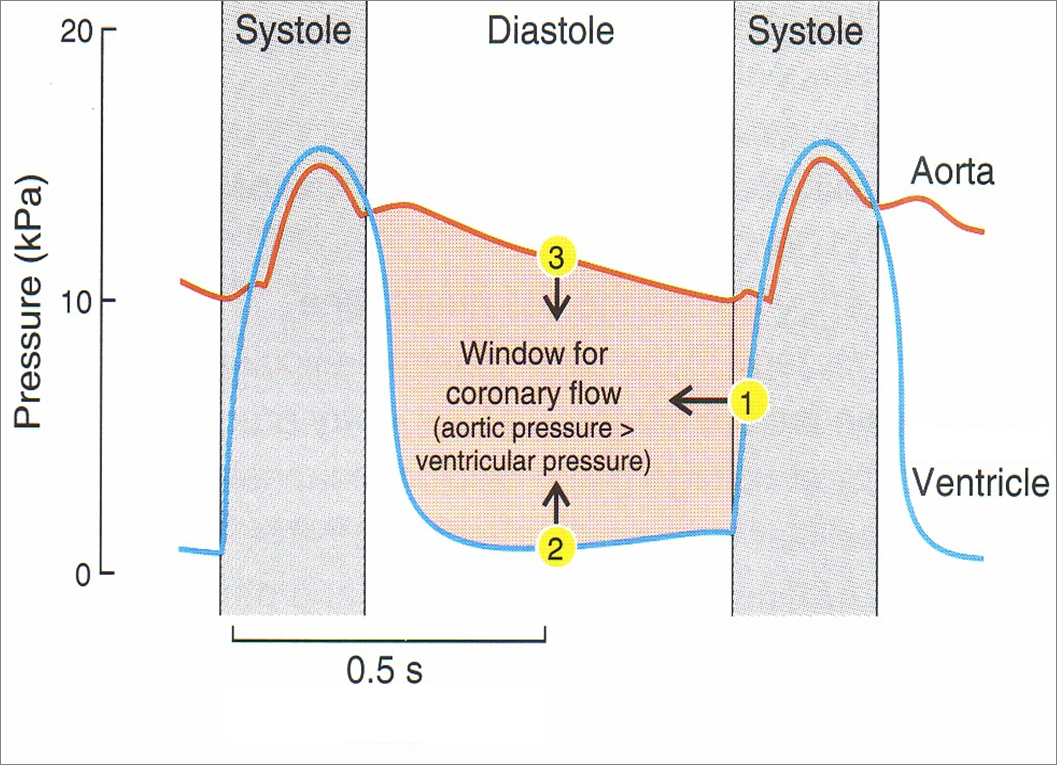 [S]
[D]
[S]
 DP
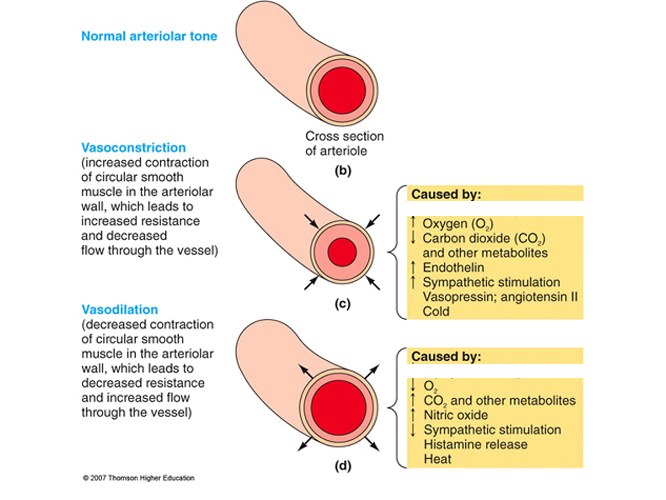 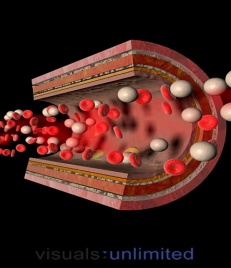 Shortening of D
 Ventricular End-DP
Coronary SUPPLY
Pumping Heart DEMAND
  WORK
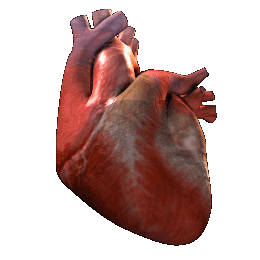 O2
ATP
G
FFA
O2
G
O2
O2
ATP
O2
O2
G
O2
FFA
G
FFA
O2
ATP
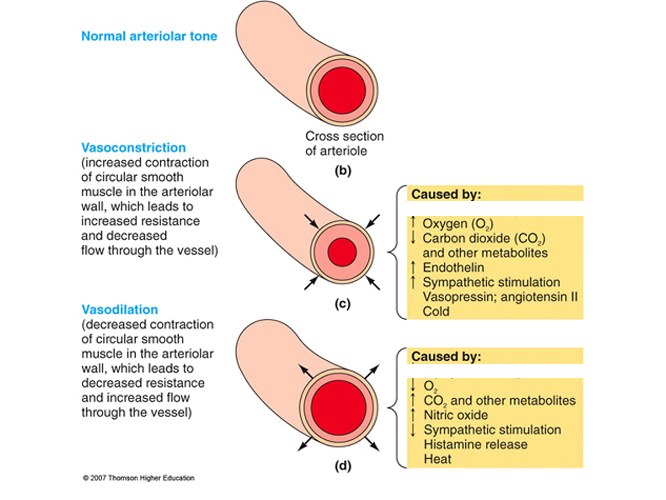 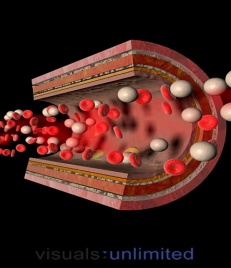 ?
?
ISCHEMIC HEART DISEASE
?
CORONARY  NARROWING
CORONARY HEART DISEASES [CHD]
FUNCTIONAL
STRUCTURAL
SPASM
ATHEROSCLEROTIC
PLAQUE
ISCHEMIC  HEART DISEASES [IHD]
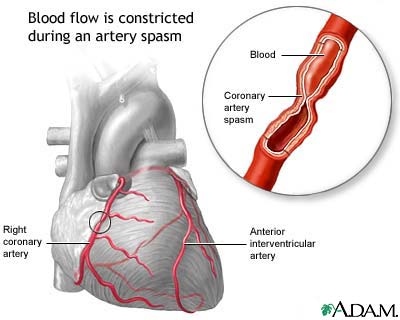 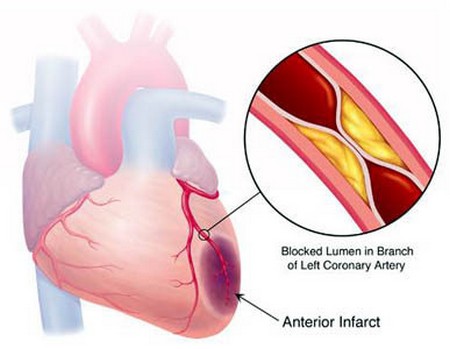 + THROMBOSIS
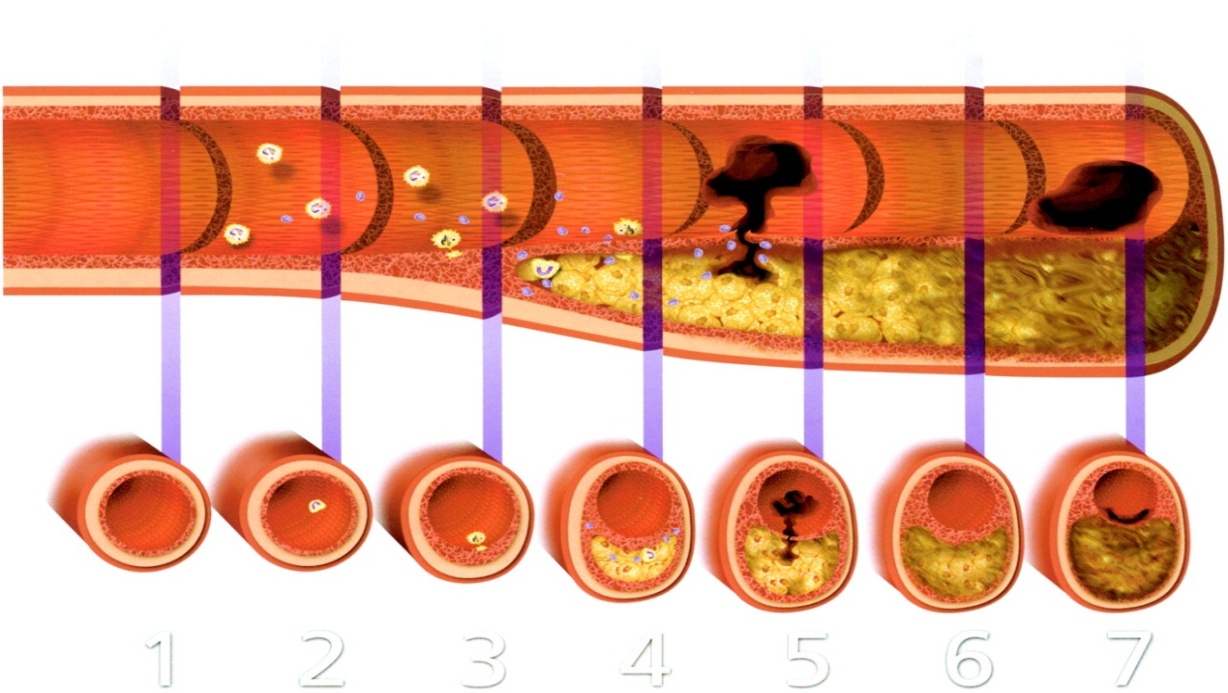 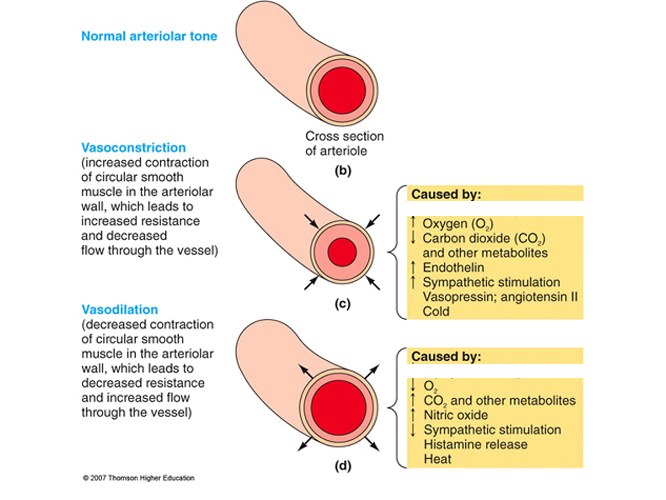 SPASTIC ANGINA
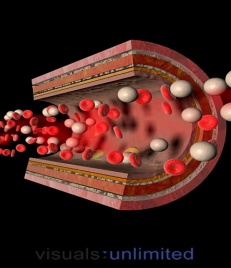 ANGINA
Stabilized
Vulnerable
STABLE  ANGINA
UNSTABLE  ANGINA
ACUTE MYOCARDIAL INFARCTION [AMI]
ACUTE CORONARY SYNDROME [ACS]
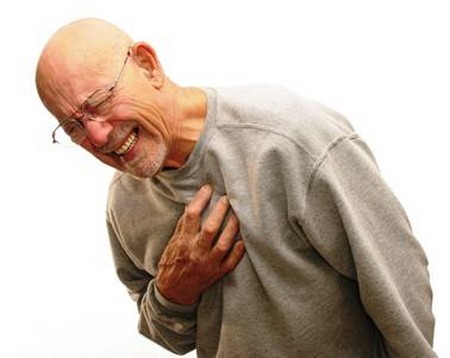 ANGINA Pectoris
By a Spasm or Stabilized  Plaque
Chest pain (varying in severity) due to ischemia of heart                     muscle caused by obstruction or spasm of                        coronary arteries
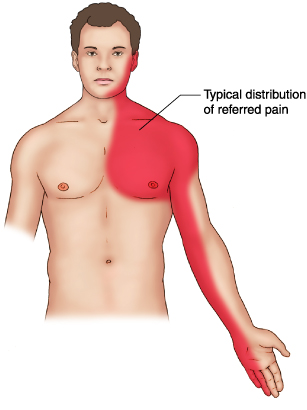 Constricting & tight, oppressive, crushing
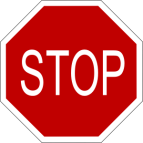 Starts in the centre behind the sternum or on  left side of the front of chest & spread out to shoulder arm…..a
Pain is due to (accumulation of metabolites K+, PGs,  Kinins, Adenosine….) 2ndry to the ischemia
Vulnerable  Plaque
Prinzmetal’s Angina
Stable Angina
Unstable Angina
VARIANT ANGINA
EFFORT ANGINA
CRESCENDO ANGINA
Occurs at rest Cyclic (vasospasm) due to contraction of VSMC
>in younger women
Develops by exertion
Resolves at rest
Lasts ~5 min
Insidious onset
Occurs at rest / minimal exertion
Severe / Lasting >10 min; Either of;
* New onset (nothing for last 4–6 w) 
* Crescendo pattern; getting  > severe         / prolonged / frequent than previous
ACS
Sustained Spasm
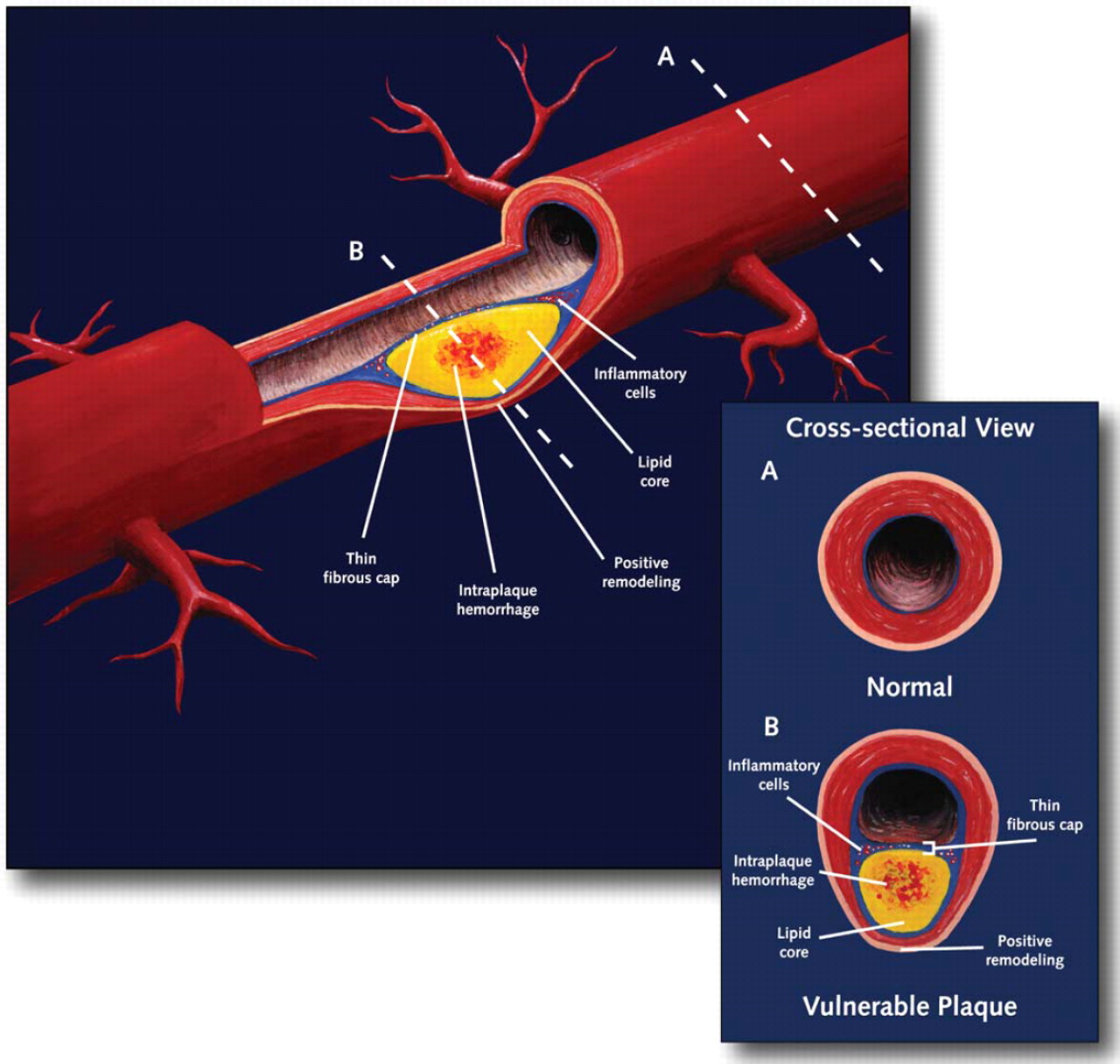 RELATION OF PATHOPHYSIOLOGICAL FINDINGS TO ACS
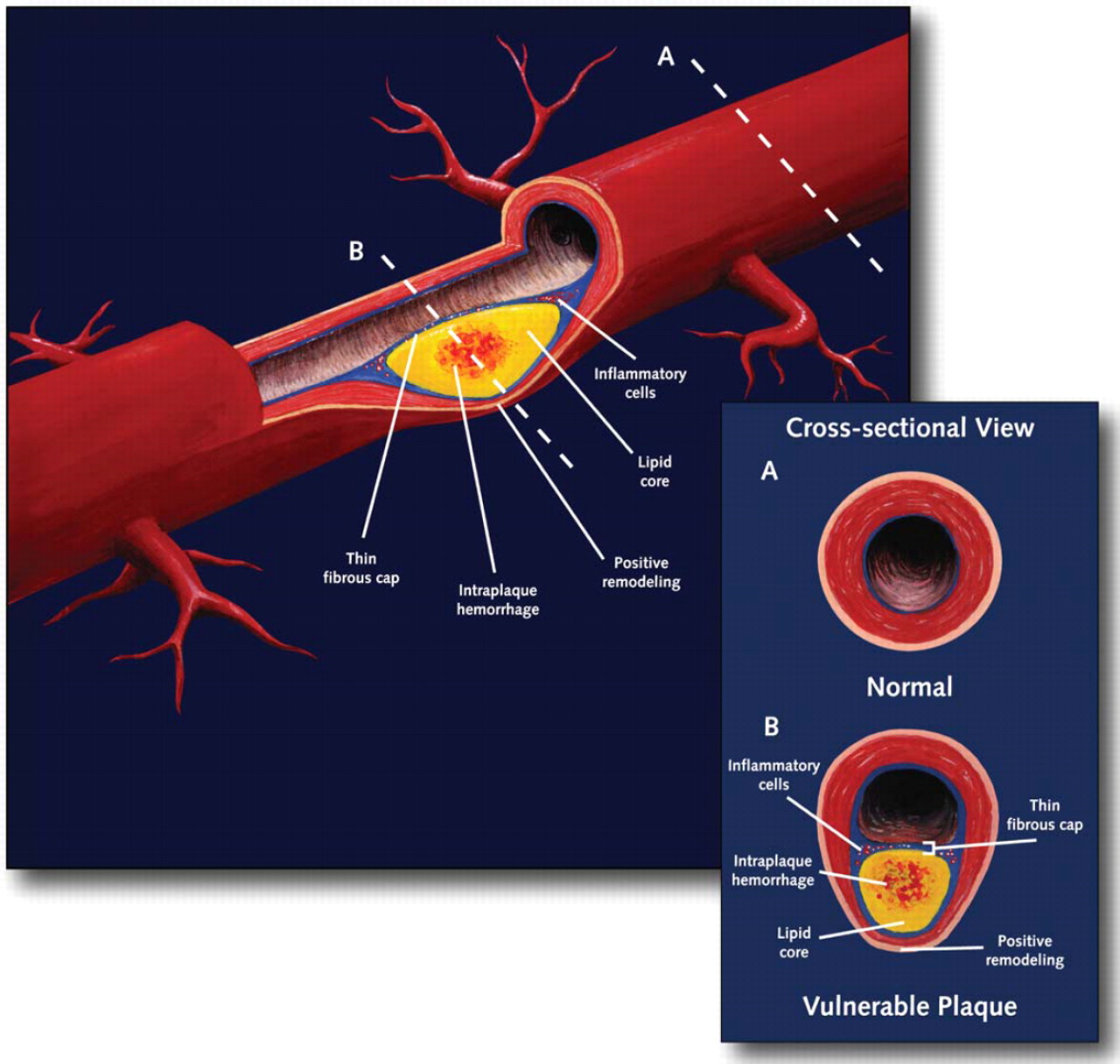 Vulnerable 
Plaque  ACUTE OCCLUSION  
(~Subtotal / Total) ACS
Vulnerable 
Plaque 
Rupture / erosion / fissuring 
exposure  of thrombogenic 
surface platelets adhere 
thrombosis  OCCLUSION
Internal haemorrhage  sudden growth  OCCLUSION
Acute ~Subtotal / Total OCCLUSION
ACUTE CORONARY SYNDROMES [ACS]
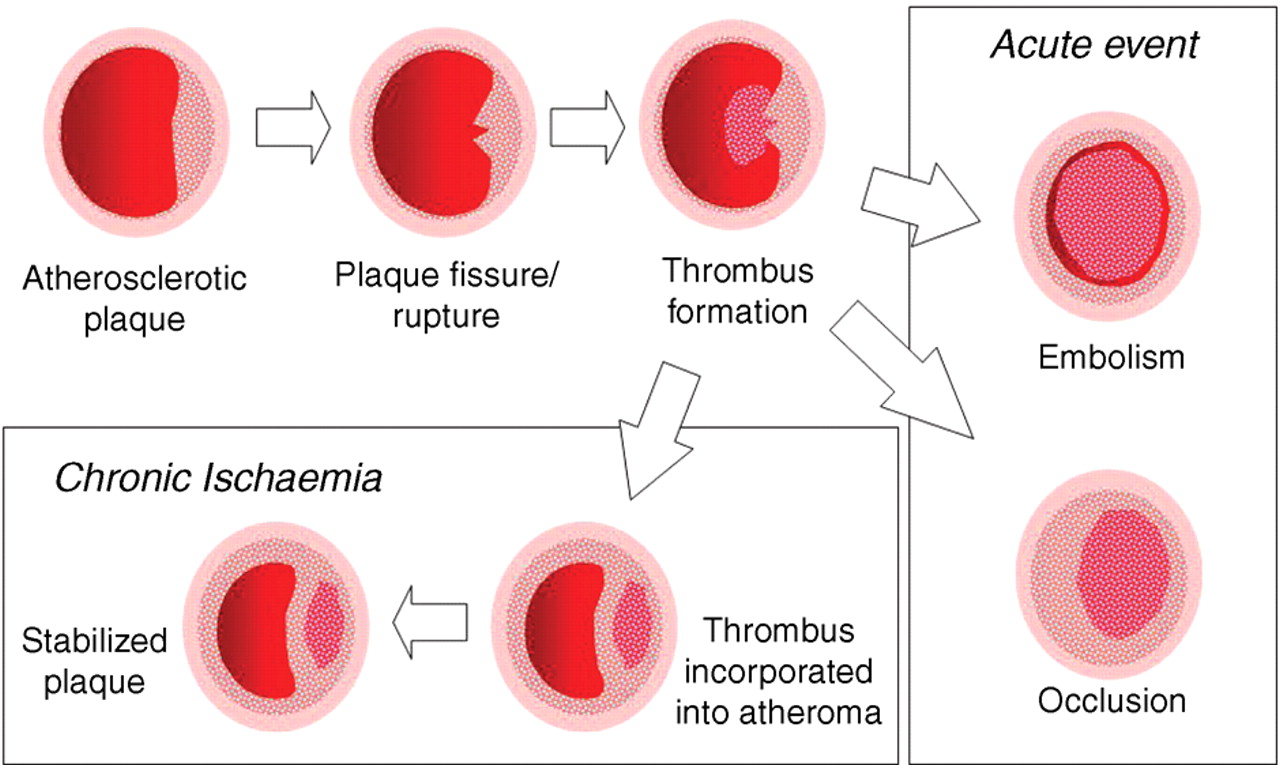 Umbrella term that covers a spectrum of acute clinical conditions ranging from
 Unstable angina (38%)
 NSTEMI (25%) 
 STEMI (30%)
ATP, Ion PumpsCa 
~~Action Potention, elect. Activities & functions
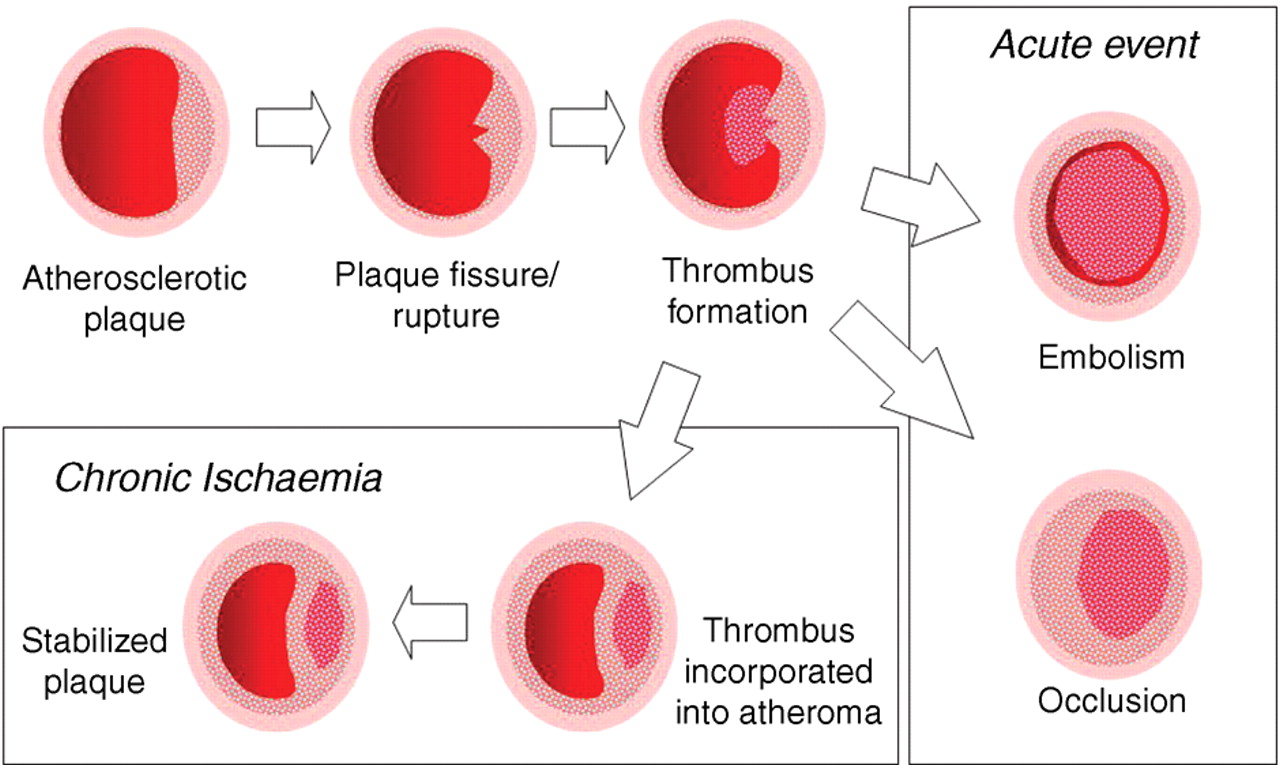 Inflam. Mediators, ROS TNFa, NFkB, ….
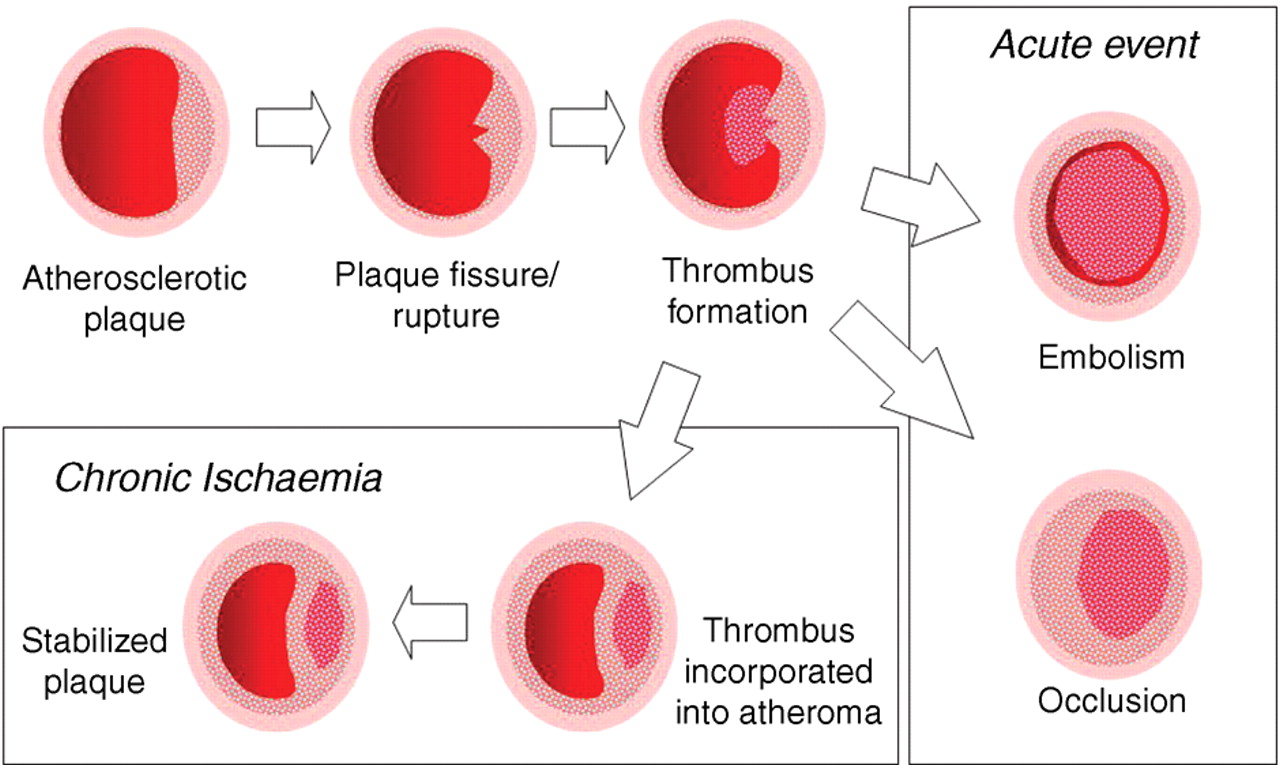 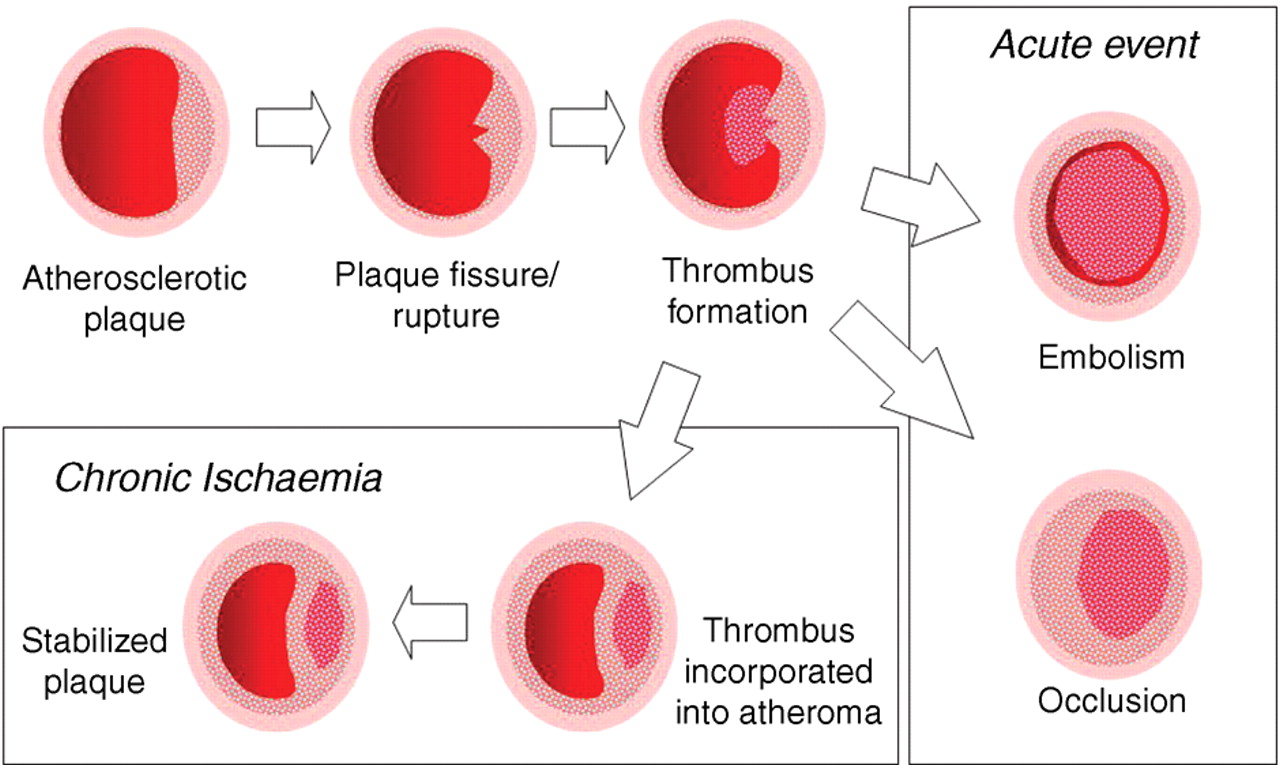 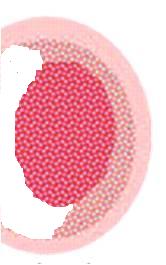 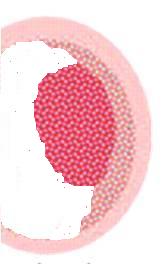 Apoptosis
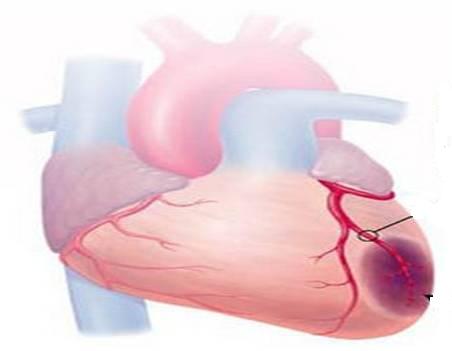 Proteolysis, Membrane damage….
Necrosis
Cardiac Enzymes (Markers)
ECG CHANGES
ST – Elevation
Non ST – Elevation
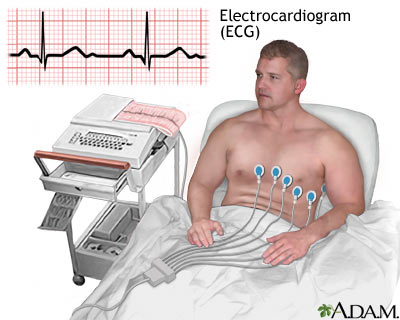 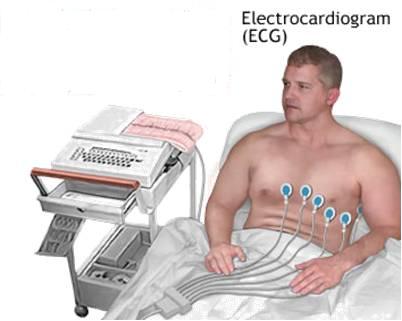 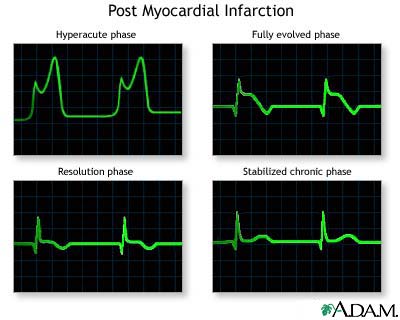 -ve
+ve
Unstable Angina
AMI
AMI
NSTEMI
STEMI
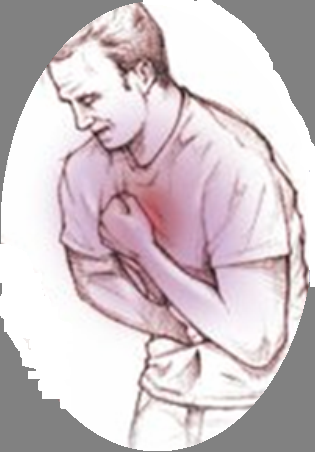 DRUGS USED IN TREATMENT OF ANGINA
Agents that improve symptoms & ischemia
Organic nitrates
Calcium channel blockers
Potassium channel openers
-adrenoceptor blockers
Metabolically acting agents
Others
Vasodilators.
Agents that improve prognosis
Aspirin /
     Other antiplatelets
Statins
ACE Inhibitors
-AD blockers
ANTIANGINAL DRUGS
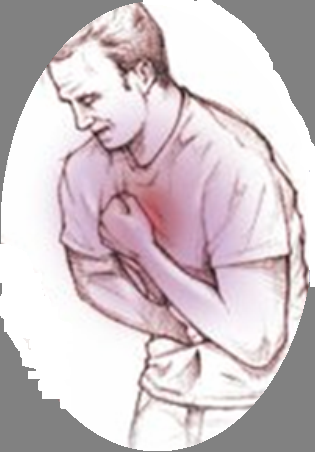 DRUGS USED IN TREATMENT OF ANGINA
Vasodilators.
NITRODILATORS
Release NO via enzymatic reaction
Release NO spontaneously
ORGANIC NITRATES
Na NITROPRUSSIDE
ANTIANGINAL DRUGS
ANTIHYPERTENSIVES
Short Acting
Long Acting
Nitroglycerine [GTN]
Amyl Nitrite
Isosorbide mono & dinitrate
Erythrityl tetranitrate 
Pentaerythritol tetranitrate
Unstable angina
Heart Failure
Rapid
Slower
For terminating an acute attack
For long-term prophylaxsis
I.V. or infusion
Oral sustained release Transdermal patches
Preparations; 
can influence a change in indications
Sublingual
ANTIANGINAL DRUGS
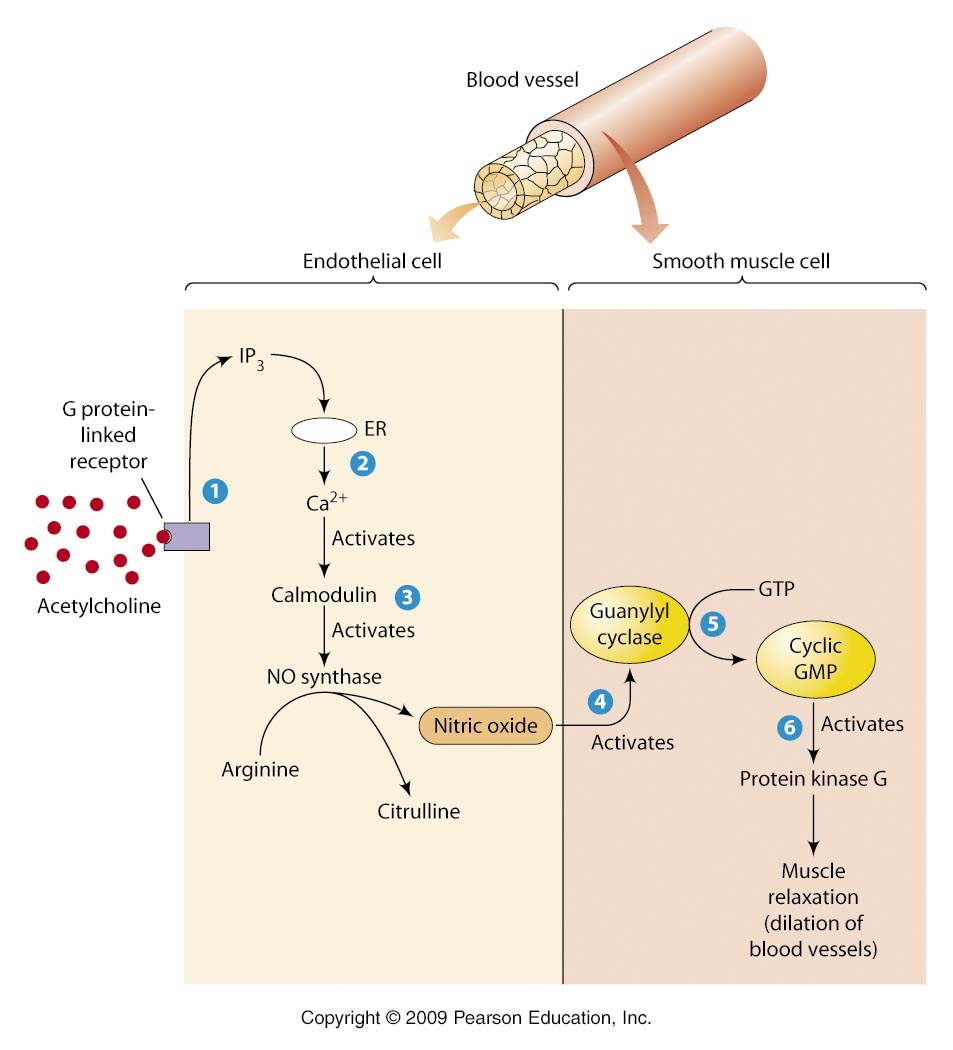 ORGANIC NITRATES
Nitrates 

Nitrosothiols 

Nitrite Ion in endothelial cell (EC)

Acts as NO donner
Mimick action of 
Endogenous NO
Endothelial Cell [EC]
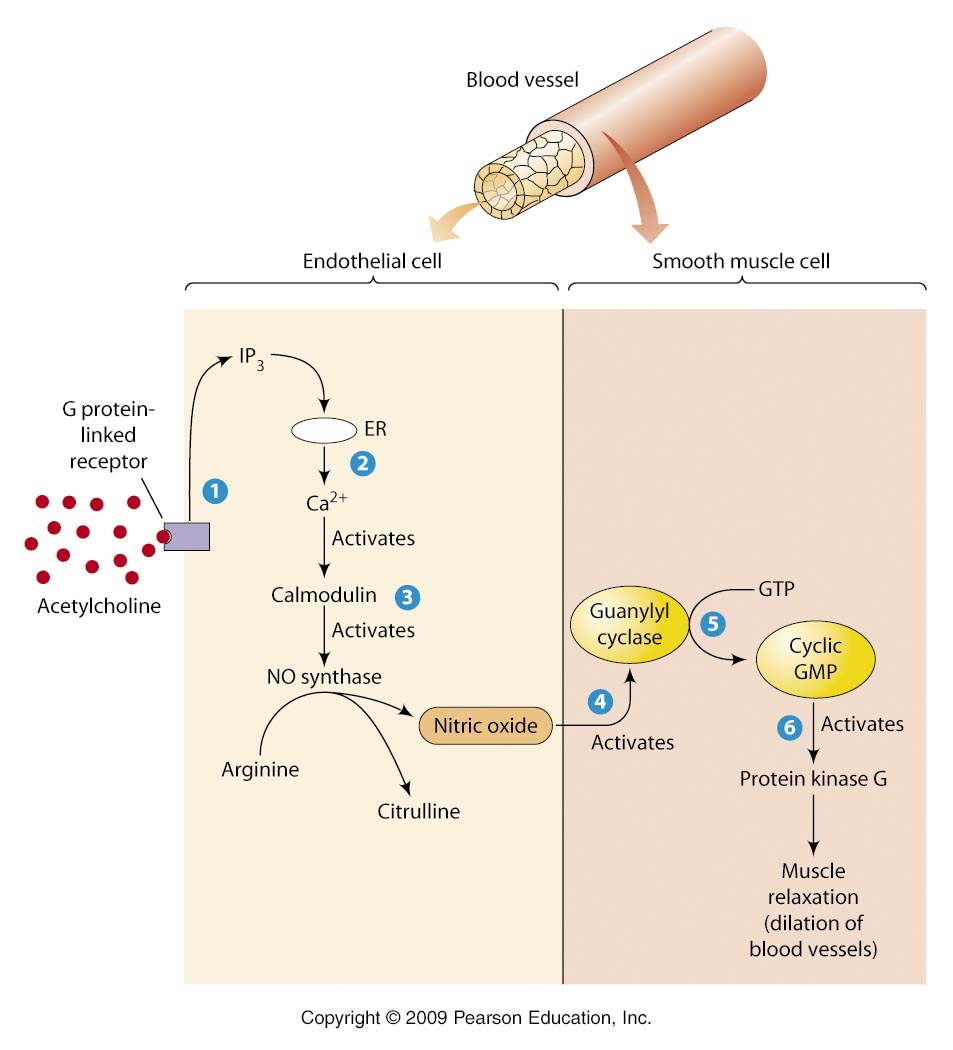 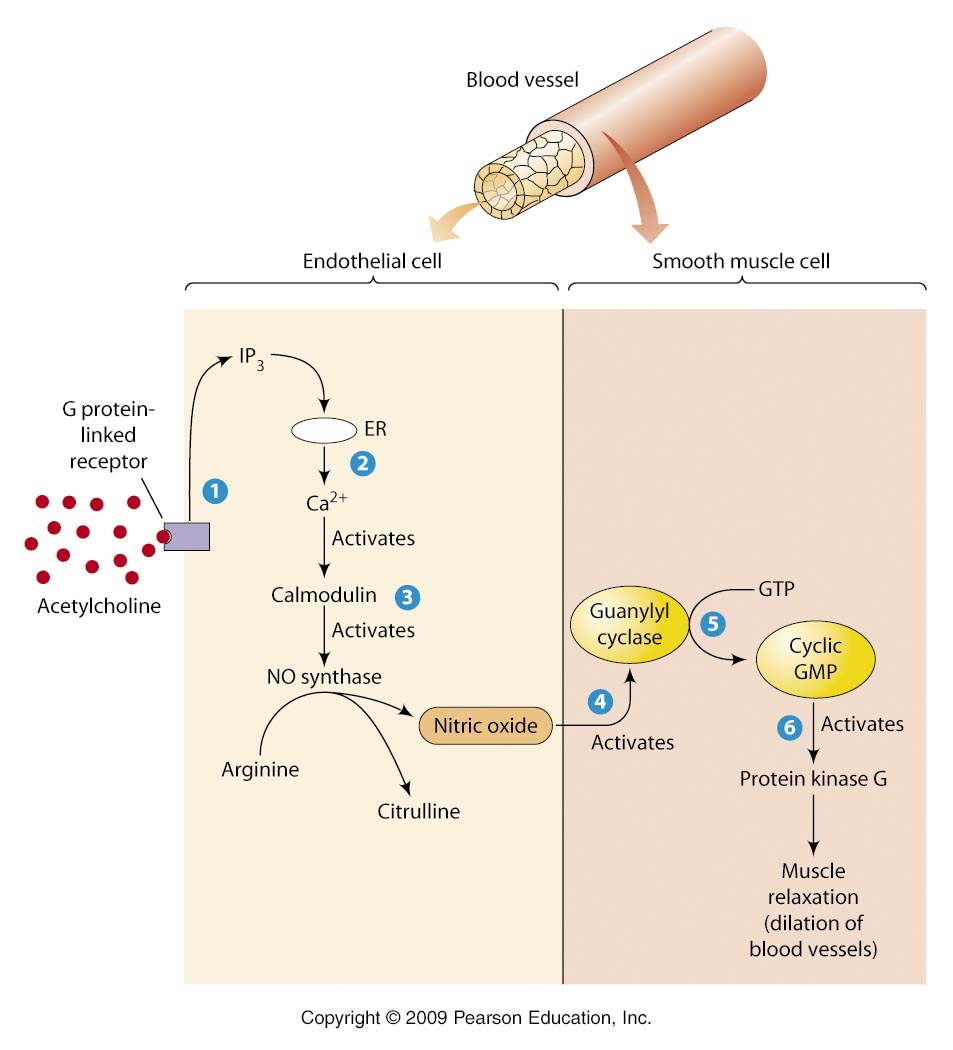 Diffusion
Vascular Smooth Muscle [ VSMC]
?
Mechanism
O2
In VSMC [ In SMC ]
Binds soluble GC
Formation of cGMP
Activation of PKG
RELAXATION
H2O
Phosphorylate
PKG
P
MLCK
MLCK
Inactive form
Active form
P
MLC
MLC
Relaxation
Contraction
Actin
N.B. NO is well developed in Arteriolar > Venular System
         Exogenous NO donners act on Venular > Arteriolar system
Pharmacodynamic Actions
ORGANIC NITRATES
1. Anti-Anginal Actions
 Myocardial Oxygen Supply; 
Dilatation of large coronary vessels.
Redistribution of coronary flow from normal to ischemic region.
Dilatation of collaterals.
 Myocardial Oxygen Demand by cardiac work indirectly ; 
Venodilatations: of capacitance vessels preload   central venous P  CO
Arteriolar vasodilatation:  peripheral resistance &  afterload (reflex tachycardia???)  BP at high dose
Platelet Aggregation
Endothelial protective action  leukocyte-endothelial interactions (anti-inflammatory); antiatherogenic potentials
2. Other Pharmacodynamic Actions
SMC Relaxation of 
Bronchi NO activates cGMP in BSMC  bronchodilatation 
Gastrointestinal tract & biliary system
Genitourinary tract
ORGANIC NITRATES
CV  effects of Nitrates on Preload & Afterload
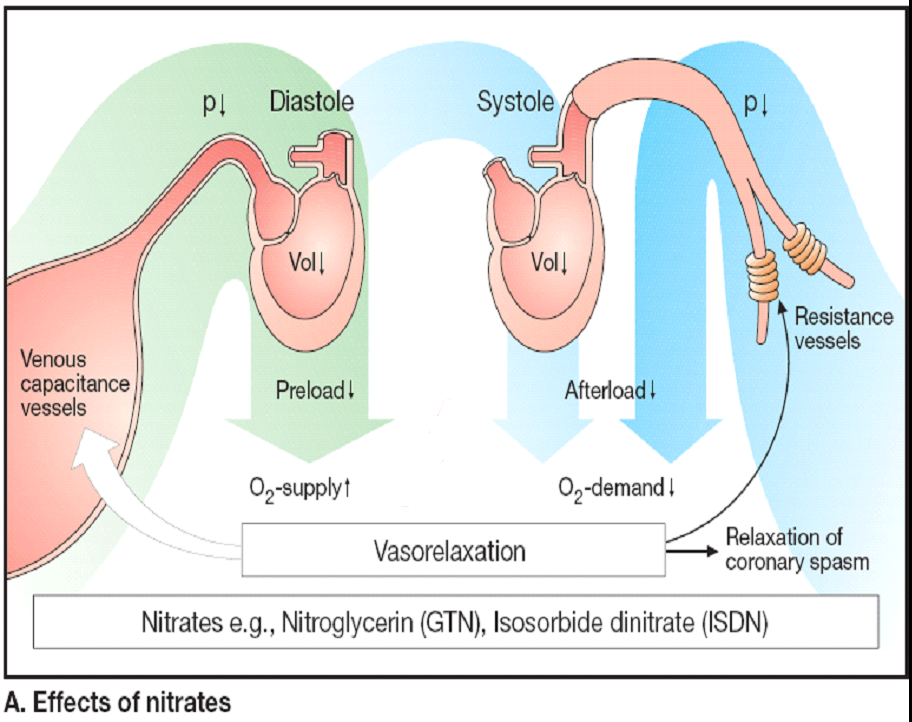 ORGANIC NITRATES
How Nitrates increases flow to ischemic zone ?
With Nitrates
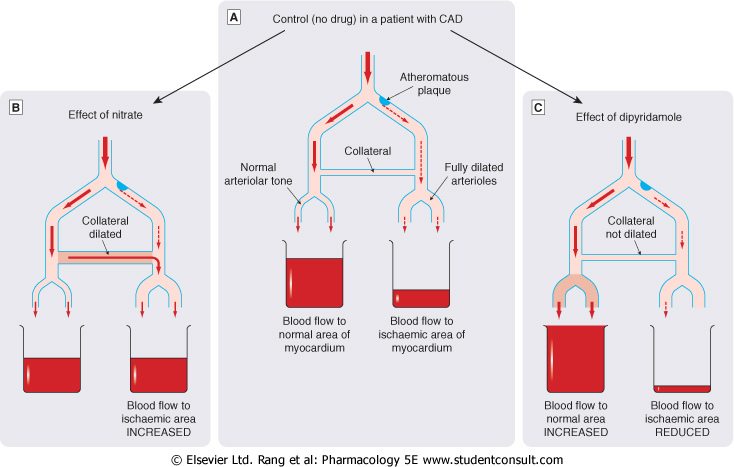 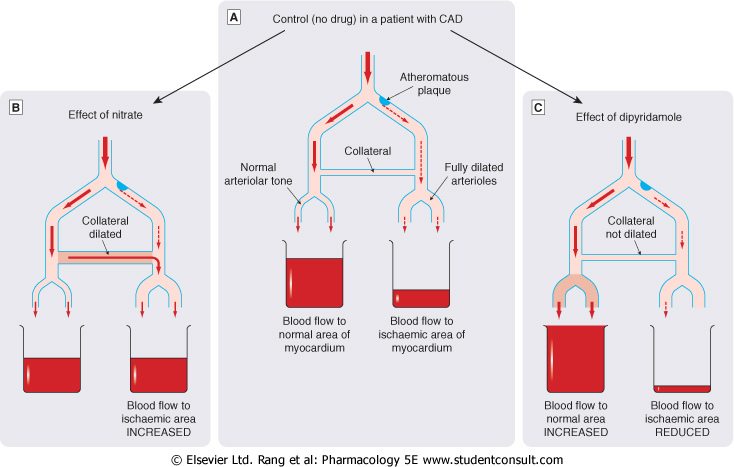 In Ischemia
Pharmacokinetics
ORGANIC NITRATES
Nitroglycrine [GTN]; 
Significant first pass metabolism occurs in the liver (10-20%) bioavailability 
(so sublingual or via transdermal patch)
Oral isosorbide dinitrate & mononitrate
Very well absorbed & 100% bioavailability
The dinitrate undergoes denitration to two mononitrates both possess antianginal activity (t1/2 1-3 hours)  Further denitrated metabolites conjugate to glucuronic acid in liver.  Excreted in urine.
Indications
IN STABLE ANGINA; 
       Acute symptom relief  sublingual GTN 
  Prevention;  Persistant prophylaxis  Isosorbide mono or dinitrate
                          Situational prophylaxis   as before exercising, climbing…etc
 				            sublingual GTN
 IN VARIANT ANGINA sublingual GTN 
 IN UNSTABLE ANGINA  IV GTN
Refractory AHF  IV GTN
 CHF  Isosorbide mononitrate + hydralazine [ if contraindication to ACE Is ] 
 AMI IV GTN
Preparations
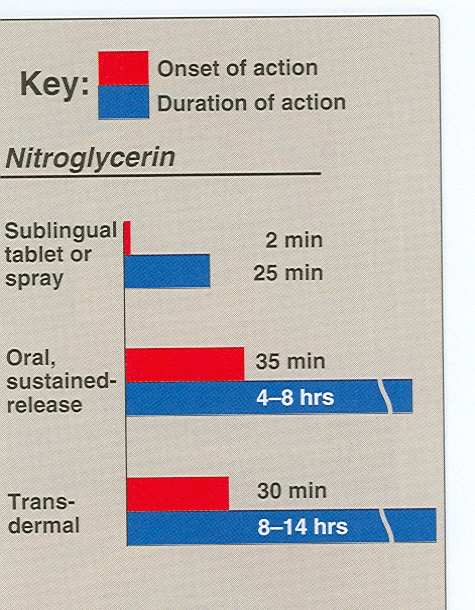 Nitroglycerine
Sublingual tablets or spray
Transdermal patch 
Oral or bucal sustained release
I.V. Preparations
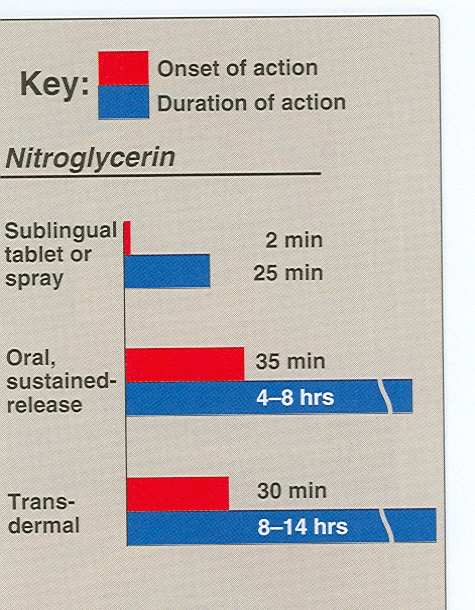 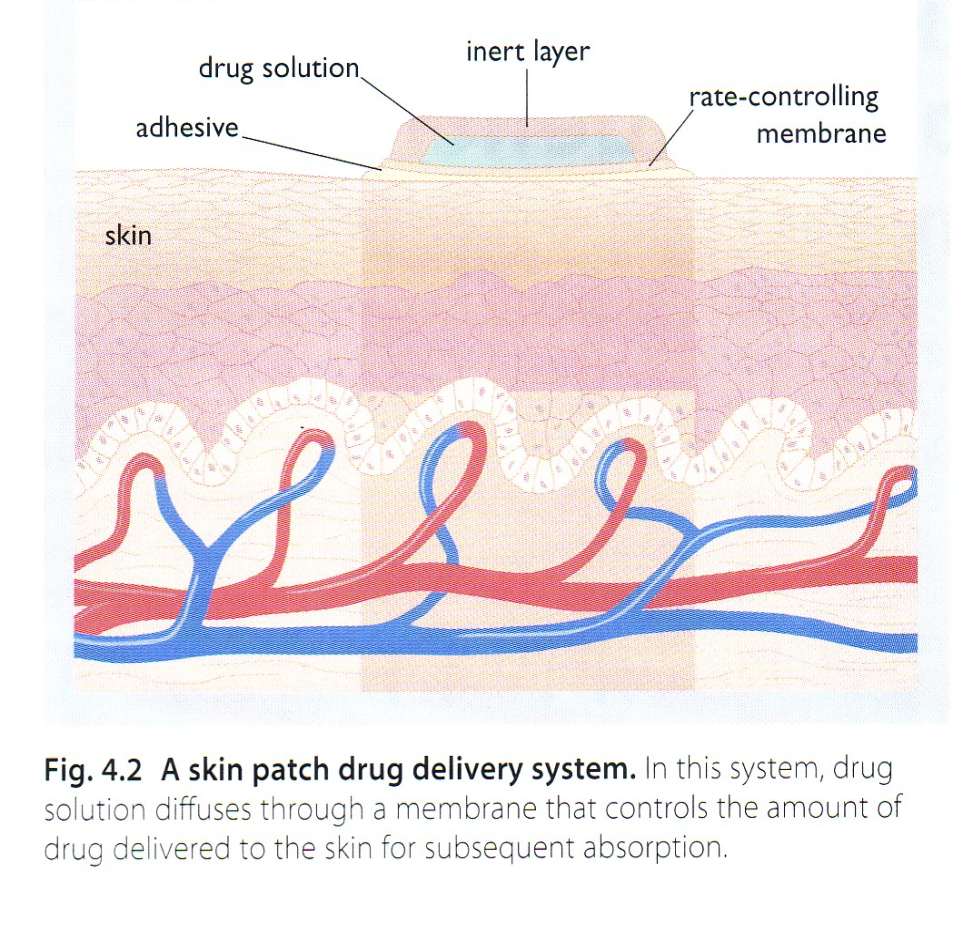 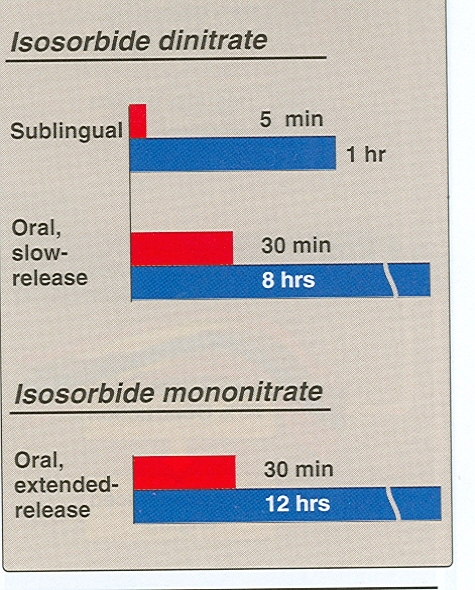 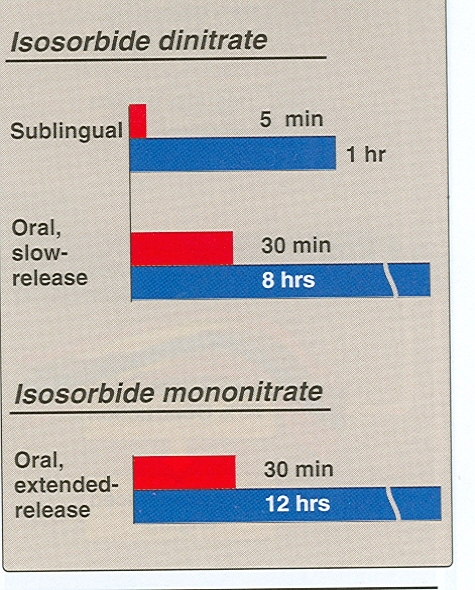 Isosorbide dinitrate & mononitrate 
Dinitrate Sublingual tablets 
Dinitrate Oral sustained release
Mononitrate Oral sustained release
Infusion Preparations
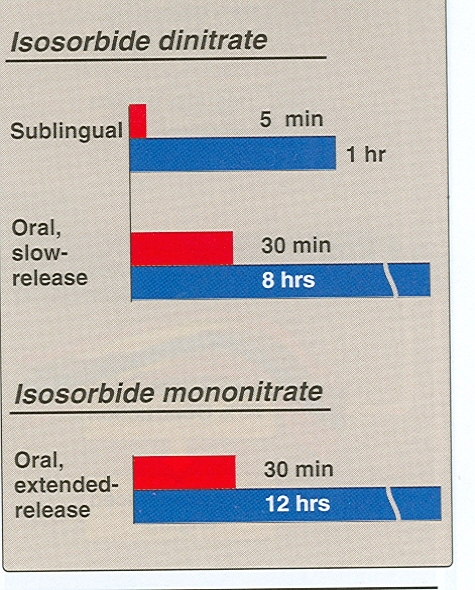 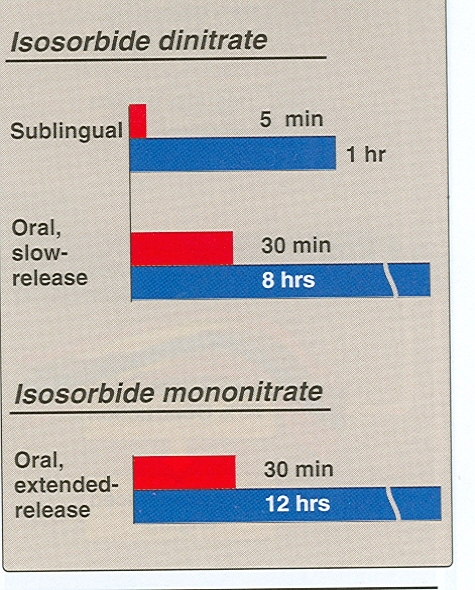 ORGANIC NITRATES
ADRs
Postural hypotension with reflex tachycardia: especially if the     patient is standing stationary. 
 Nitrite syncope with fainting & collapse due to  dilatation of     venous capacitance vessels + severe  of venous return  CO     & BP. 
    Nitrite syncope is treated by putting the patient in a low head position. 
Flushing of blush area (face, neck and upper trunk) is unpleasant
Throbbing headache (>common) & tendency to  intra-cranial     pressure  used cautiously in cerebral bleeding &  head trauma
Drug rash.
Visual disturbance.
 Carcinogenesis
 Met-hemoglobinemia 
    (in overdose & accidental poisoning)
ORGANIC NITRATES
NIRATE TOLERANCE
Loss of vasodilator response of nitrates on use of long-acting preparations (oral, transdermal) or continuous intravenous infusions, for more than a few hours without interruption.
Magnitude of tolerance is a function of dosage & frequency of use.
Causes
 After 1st day of continuous nitrates, compensatory neurohormonal counter-regulation occurs (RAAS, NE, Vasopressin ….etc activation) therapeutic efficacy (PSEUDOTOLERANCE). 
 After 3 days, dysfunction of ECs & VSMC occur by many different molecular  mechanisms, aside the partial depletion of free-SH groups that permits formation of nitrosothiols from the organic nitrate to give NO (TOLERANCE)
Nitrate tolerance can be overcomed by:
Smaller doses at increasing intervals (Nitrate free periods twice a day).
Giving drugs that maintain tissue SH group e.g.  Captopril.
Precautions during nitrate therapy
ORGANIC NITRATES
10 hours nitrate free period.
 Never stop nitrate therapy suddenly.
 Do not take double dose.
 Do not use after expiry date; GTN is volatile; shelf-life ~6w after opening
    Must be stored in cool, tightly capped, dark container
Contraindication
Known sensitivity to organic nitrates. 
Glaucoma; nitrates  aqueous formation
 Head trauma or cerebral haemorrhage
    Increase intracranial pressure .
 Uncorrected hypovolemia
 Concomitant administration of PDE5 Inhibitors that are used      for the treatment of erectile dysfunction  BP Myocardial Ischemia
     so we must space doses i.e. Nitrates [ morning], PDE5 Is [Evening]
ORGANIC NITRATES
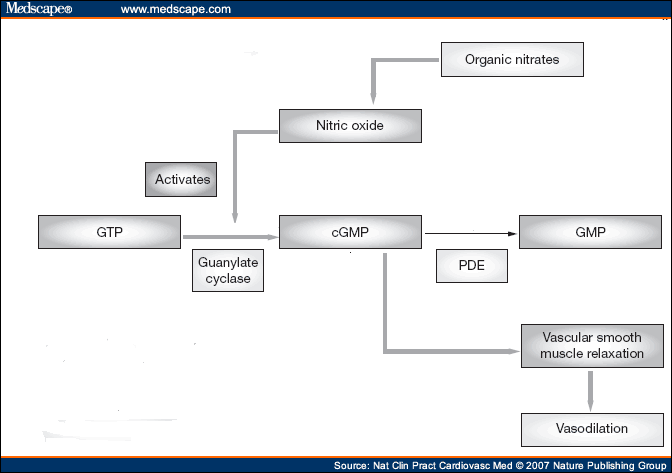 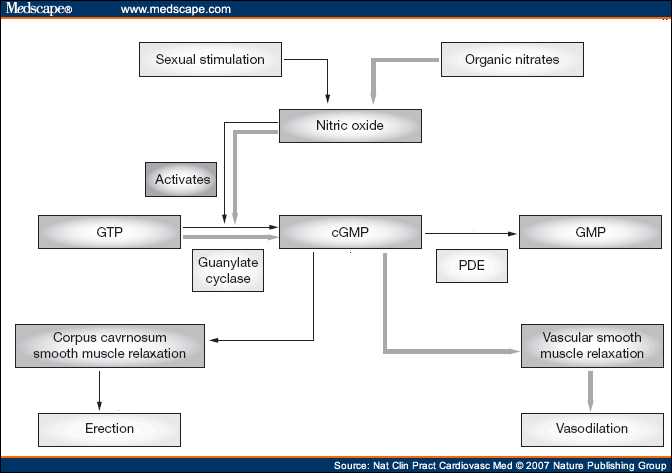 PDE5 Is
X
cGMP
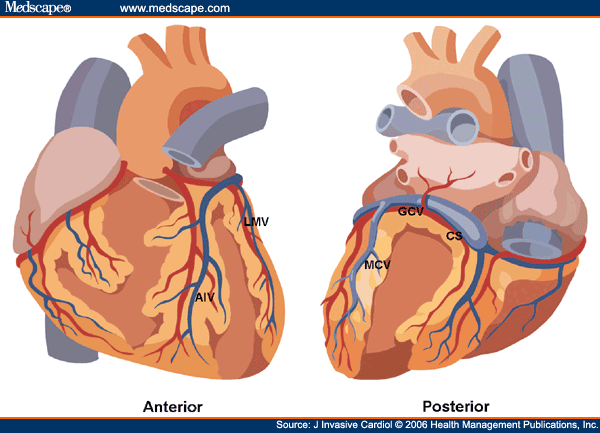 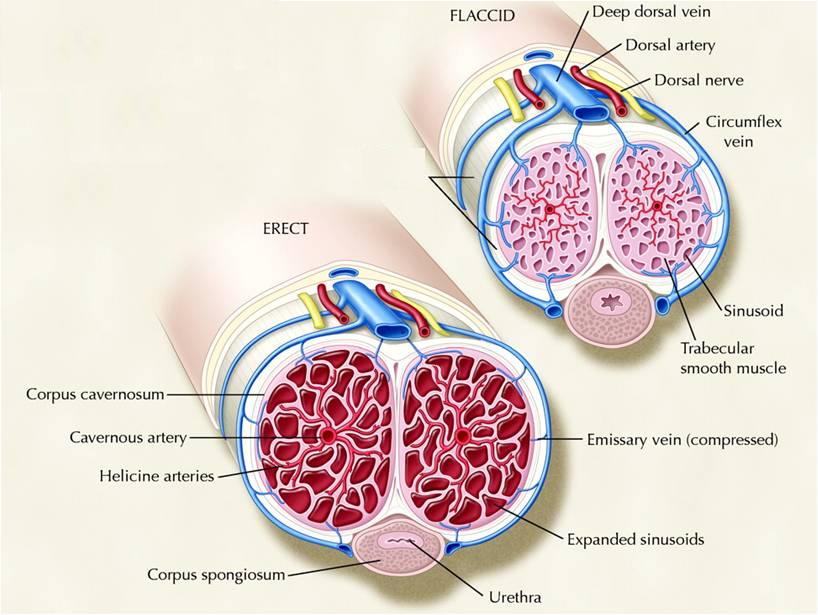 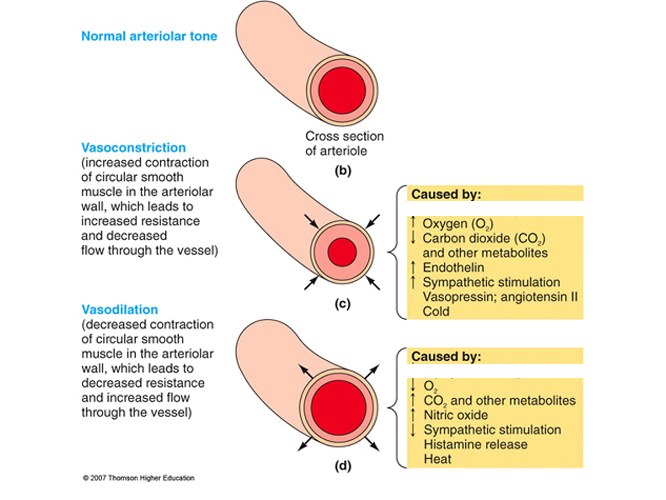 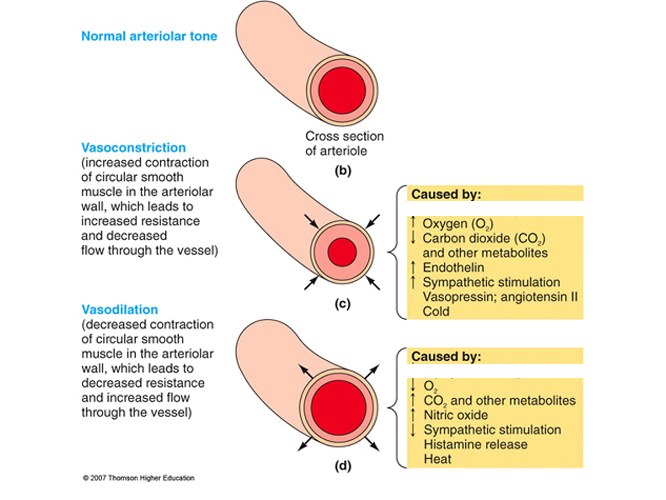 Vasodilatation
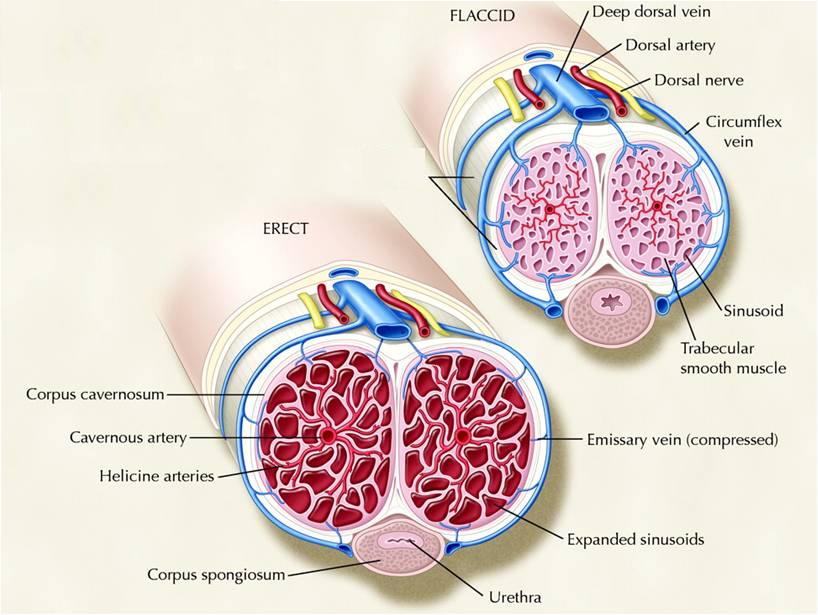 BP
coronary perfusion
MYOCARDIAL ISCHEMIA
Ca CHANNEL BLOCKERS
ANTIANGINAL DRUGS
Dihydropyridines:-    Nifedipine , Nicardipine, Amlodepine
 Phenylalkylamines:- Verapamil
 Benzthiazepines:-      Diltiazem
Classification
Heterogeneous
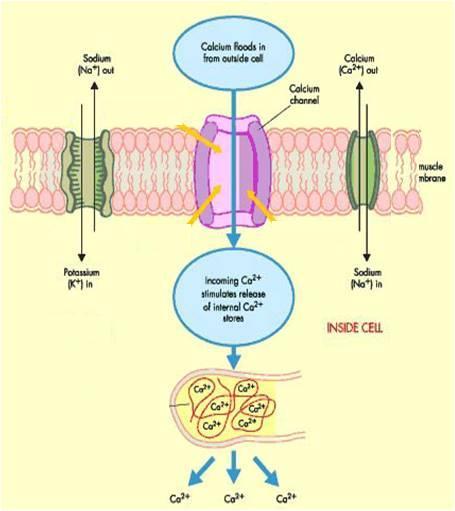 Mechanism
Binding of calcium channel blockers [CCBs] to the L-type Ca channels 
 their  frequency of opening 
in response to depolarization
Nifedipine
X
entry of Ca   Ca from internal stores  No Stimulus-Contraction Coupling  RELAXATION
Diltiazem
Verapamil
Phosphatase
P
MLCK
Ca2+ CaM Kinase
Active form
MLCK
Release Ca from intracellular stores
P
MLC
MLC
Ca2+ CaM complex
Contraction
Relaxation
Actin
Ca CHANNEL BLOCKERS
Ca Channel Types & Distribution
Pharmacodynamic Actions
1. Anti-Anginal Actions
Nifedipine
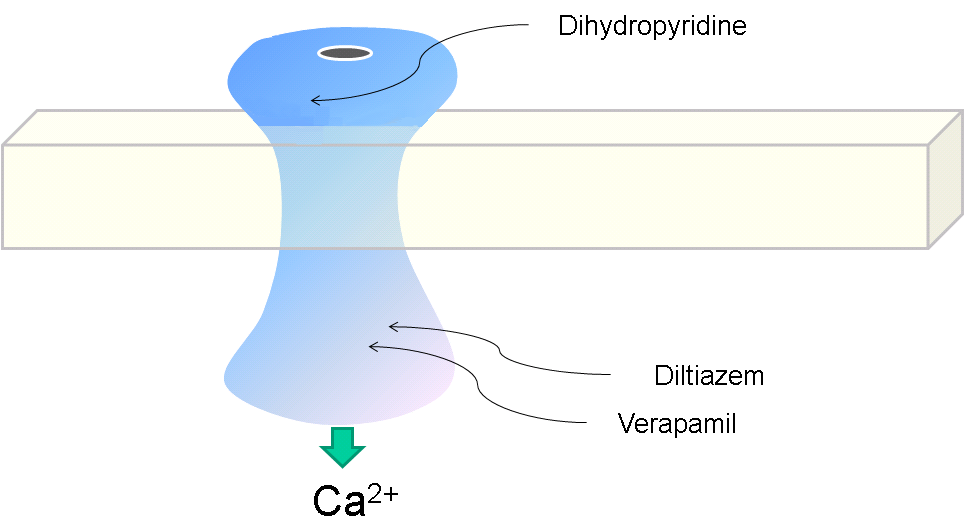 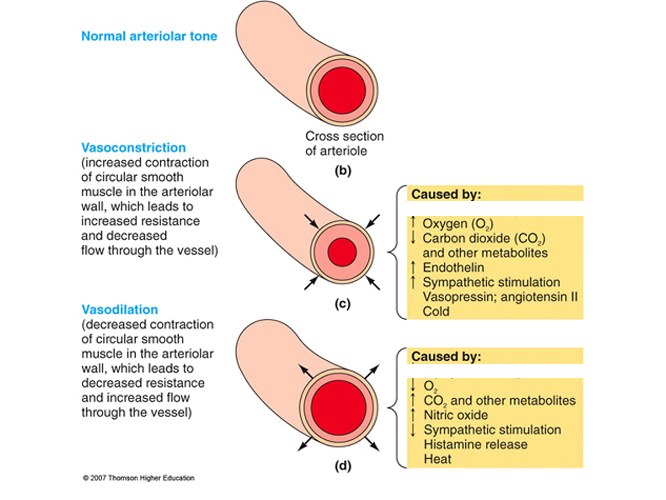 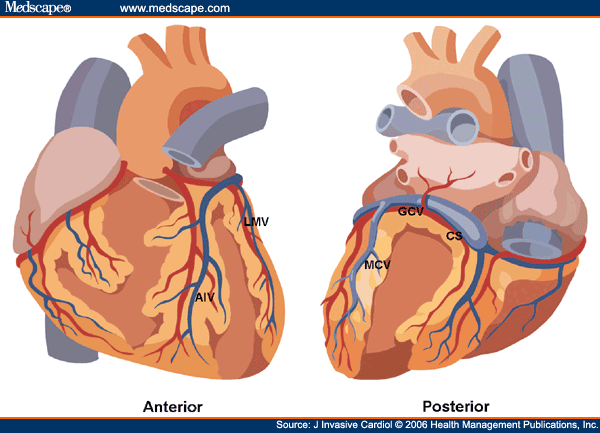 Diltiazem
Verapamil
 Cardiomyocyte Contraction
cardiac work through their –ve inotropic & chronotropic action (verapamil & diltiazem)  myocardial oxygen demand
VSMC
Contraction
 After load  cardiac work 
myocardial oxygen demand
 Coronary dilatation (nifedipine & nicardipine (short acting) / amlodipine (long acting) > diltiazem & verapamil  myocardial oxygen supply
N.B. Selectivity of Ca channel blockers 
 Nifedipine  VSMCs
 Verapamil  Cardiomyocytes > VSMCs
 Diltaizem   Intermediate action on both
Indications AS ANTIANGINAL
Ca CHANNEL BLOCKERS
IN STABLE ANGINA; 
    Regular prophylaxis 
       Long acting dihydropyridines ; amlodipine & SR formulation nifedipine,        diltiazem > verapamil 
       Short acting dihydropyridine avoided  BP symathetic activation     refelx tachycardia +syncope impair coronary fillingischemia ….. 

    Can be combined to b-AR blockers??? Which group is much safer???
     Can be combined with nitrates??? Which group is much safer???
     Dihydropyridenes  no  contractility  useful antianginal if with CHF
     Verapamil & diltiazem  < vasoactivity  as antianginal  if hypotension       

 IN VARIANT ANGINA Attacks prevented (> 60%) / sometimes variably aborted 

 IN UNSTABLE ANGINA; Seldom added in refractory cases
ANTIANGINAL DRUGS
K CHANNEL OPENERS
Nicorandil
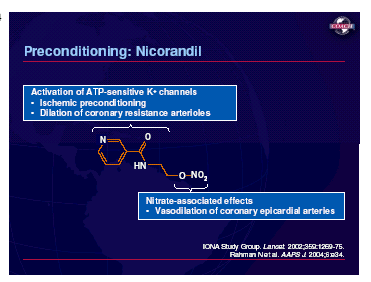 Mechanism
It has dual mechanism of action;
1. Opens KATP channels (> arteriolar dilator) 
2. NO donner as it has a nitrate moiety (> venular dilator)
Pharmacodynamic
K channel opening

Hyperpolarization

VASODILATATION
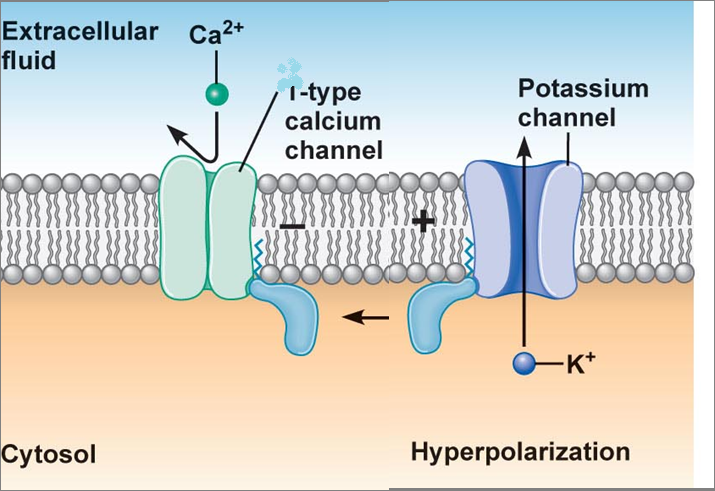 1. On VSMC
L
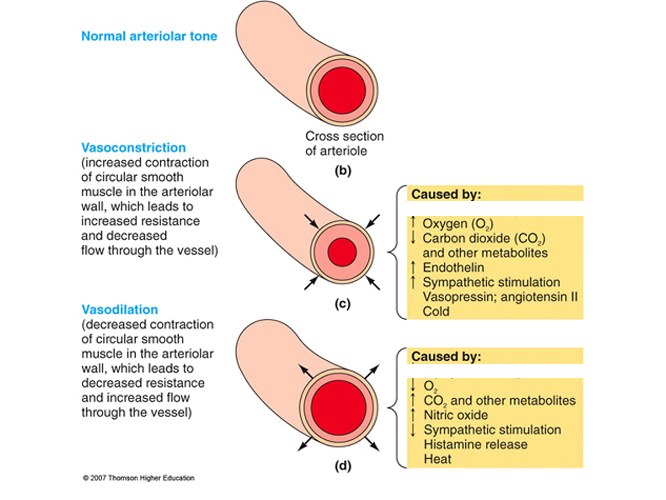 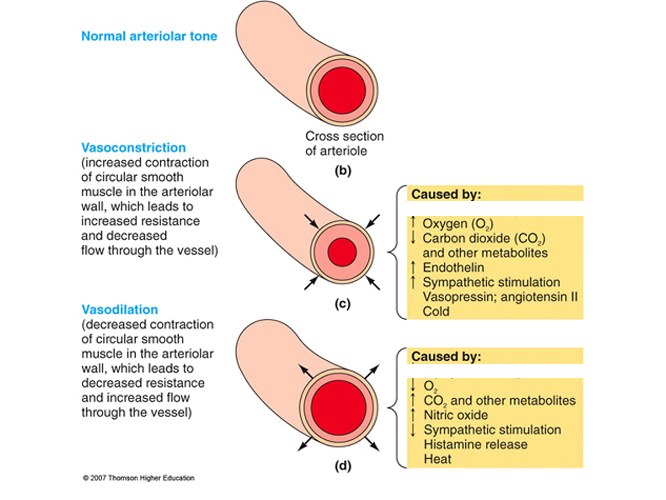 1. On Cardiomyocyte
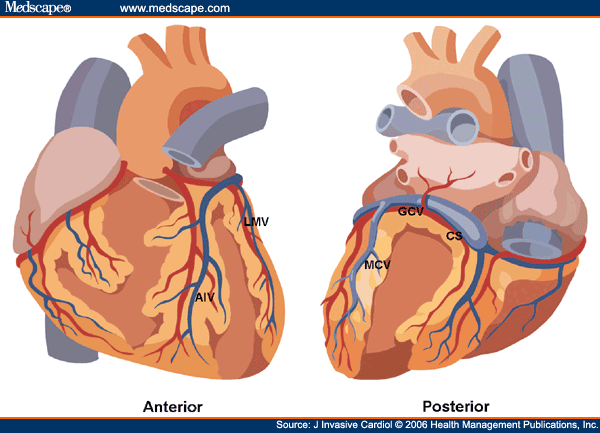 Nicorandil
K channel opening

Repolarization

Cardiac work
Inhibit Ca entry
1.Opening of KATP channels
Nicorandil
K CHANNEL OPENERS
2. Acting as NO donner
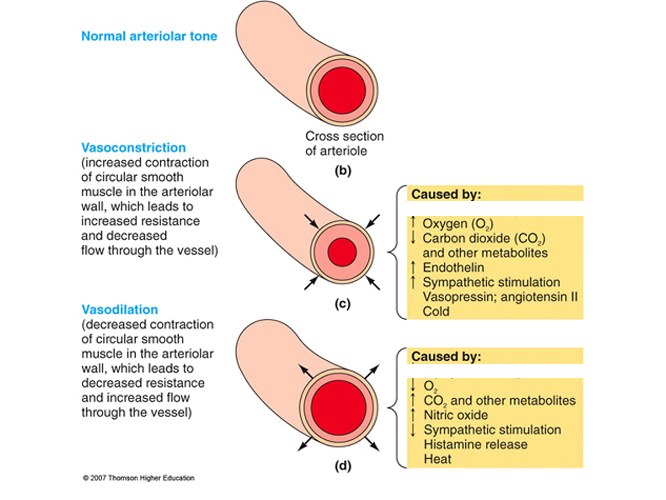 2.  On VSMC
NO donner

 cGMP/ PKG

VASODILATATION
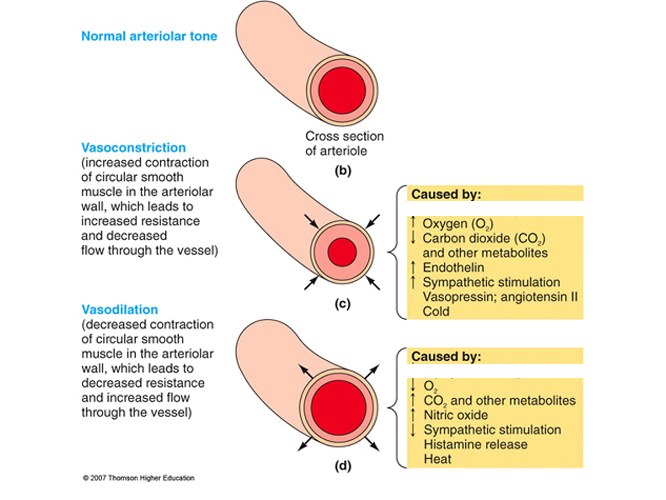 Indications
Prophylactic 2nd line therapy in stable angina & refractory variant angina
ADRs
Flushing, headache, 
Hypotension, palpitation, weakness
Mouth & peri-anal ulcers, nausea and vomiting.
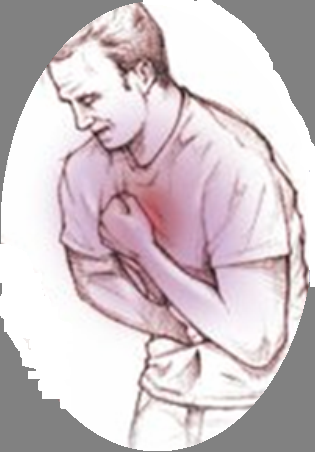 DRUGS USED IN TREATMENT OF ANGINA
b
– AR BLOCKERS
b - AR BLOCKERS
CARDIOMYOCYTE
B2
B1
VSMC
 Cardiac Work
NO Vasodilatation
b1 – Selective > Non – Selective
B2
SMC
NO Relaxation
Atenolol
 Bisoprolol
 Metoprolol
Pharmacodynamic Actions
1. Anti-Anginal Actions
cardiac work through  their 
-ve inotropic & chronotropic action
afterload
renin angiotensin release 
    myocardial oxygen demand
Though no coronary dilatation, yet  prolonged diastole   perfusion time   coronary filling & flow  
myocardial oxygen supply
ANTIANGINAL DRUGS
b - AR BLOCKERS
Indications as antianginal
IN STABLE ANGINA; 
    Regular prophylaxis  Cardio-selective are better. Why???  to spare b2-AR 
    They are 1st choice on prolonged use   incidence of sudden death specially     due to ventricular tachycardia   by their antiarrhythmic  action.  
   Can be combined with nitrates  abolish its induced reflex tachycardia. 
   Can be combined with dihydropyridene CCBs but not verapamil nor        diltiazem  for fear of conduction defect (bradycardia, heart block)
 IN VARIANT ANGINA contraindicated  as it has no vasodilator action &     allow unopposed -adrenergic coronary vasoconstriction to occur. 
 IN UNSTABLE ANGINA  halts progression to AMI  improve survival
In Myocardial Infarction; given early  infarct size,
     morbidity & mortality  CARDIOPROTECTIVE 
 myocardial O2 demand.
  Redistribution of blood flow in the myocardium.
free fatty acids.
  Anti-arrhythmic action.
  incidence of sudden death.
b - AR BLOCKERS
Precautions
- blockers should be withdrawn gradually as sudden stoppage  give rise    to a withdrawal manifestations:
    Rebound angina, arrhythmia, myocardial infarction & hypertension       WHY ?  Up-regulation of -receptors.
Non-selective are better avoided as they blocks vasodilatory effects of     sympathetic stimulation  afterload &  oxygen consumption.
 Not used in variant angina  worsen symptoms and aggrevate condition
 Given to diabetics with ischemic heart disease  [Benefits > hazards)  &     ACE inhibitor must too be added specially in ACSs
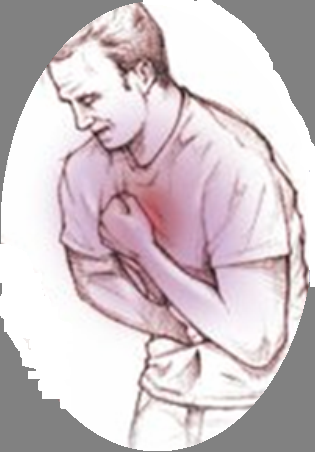 DRUGS USED IN TREATMENT OF ANGINA
Metabolically acting agents
ANTIANGINAL DRUGS
Metabolically Acting Agents
TRIMETAZIDINE
Mechanism
O2 requirement for glucose utilization is < FFA utilization i.e. oxidation of FFA    requires > oxygen per unit of ATP generated than oxidation of CHO.
 During ischemia, metabolism shifts to oxidation of FFA.
So, to treat we can enhance > utilization of CHO (less energy cost) ; by giving 
     Partial FFA Oxidation Inhibitors 
     (pFOX Inhibitors), TRIMETAZIDINE
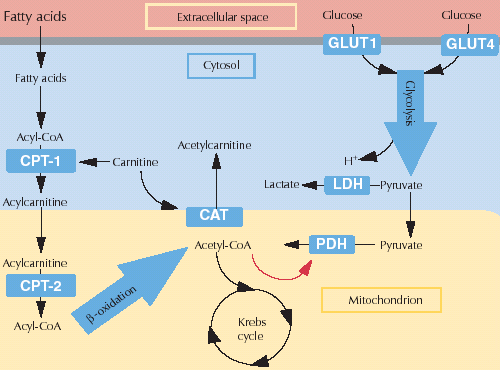 Pharmacol Effects
Restores energy balance in the cell.
 fatty acid metabolism by -ve     3 Ketoacyl Thiolase [3KAT]
-ve anaerobic glycolysis
X
Allowing only aerobic glycolysis
3KAT
-ve acidosis & FR accumulation 
   apoptosis  Cytoprotective
Thus shift myocardial metabolism to 
  OXYGEN DEMAND WITHOUT ALTERING HEMODYNAMICS
Metabolically Acting Agents
Indication
Used when ever needed as add on therapy to nitrates, CCBs or b-blockers
ADRs  GIT disturbances
Hypersensitivity reaction
 In pregnancy & lactation
Contraindications
Ranolazine
Newly introduced. Considered one of the metabolically acting agents like trimetazedine.
+ affects Na dependent-Ca Channels  prevents Ca load    apoptosis   cardioprotective.

It prolongs the QT interval so not given with; Class Ia & III antiarrhthmics

Toxicity develops due to interaction with CYT 450 inhibitors as; diltiazem, verapamil, ketoconazole, macrolide antibiotics, grapefruit juice
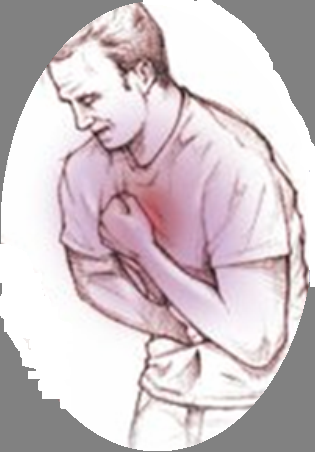 DRUGS USED IN TREATMENT OF ANGINA
OTHERS
Ivabradine
Not classified  claimed to be CARDIOTONIC agent
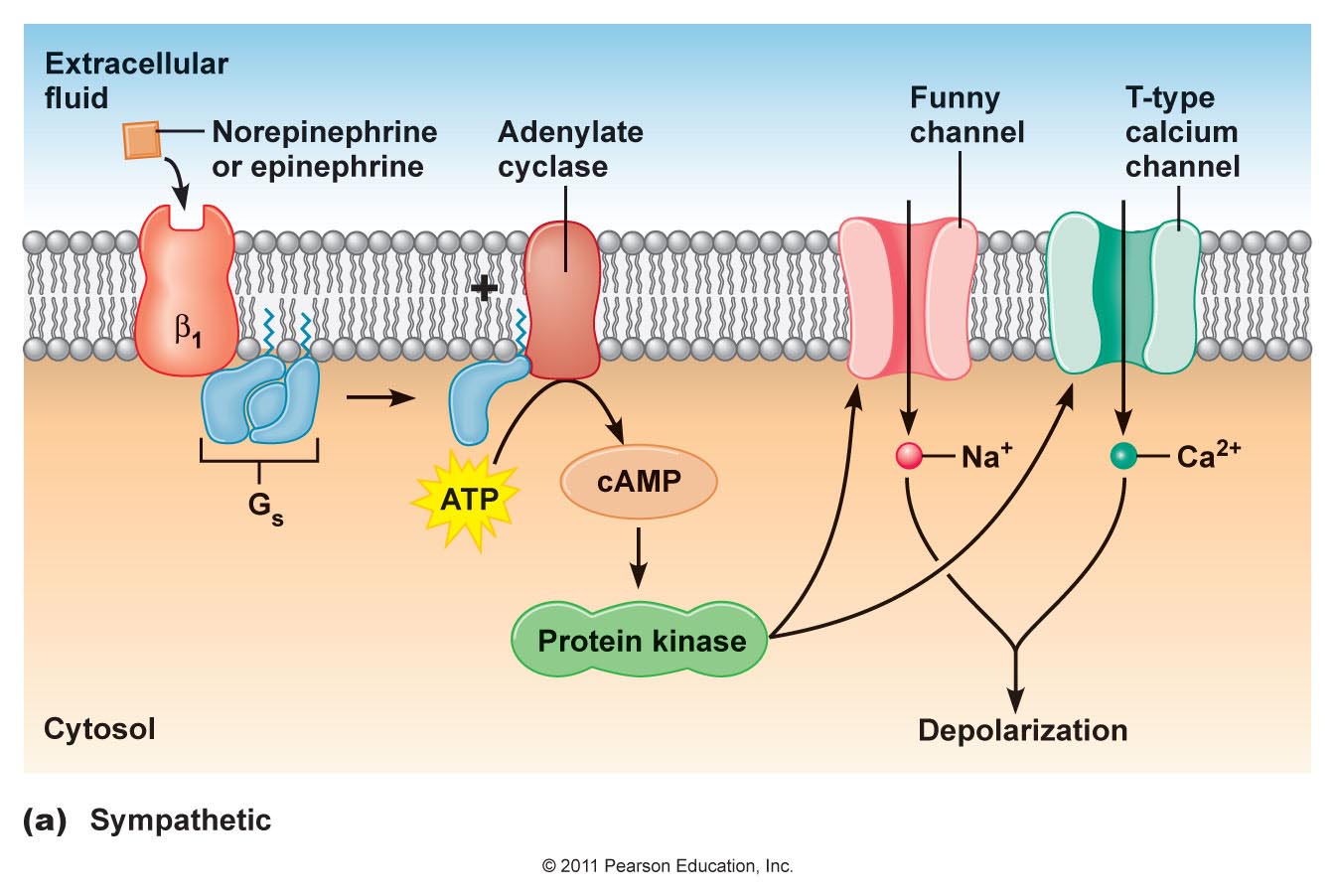 X
SAN
Acts on the “ Funny Channel” a special Na channel in SAN HRmyocardial work Myocardial O2 demand
OTHERS
ANTIANGINAL DRUGS SET THE BALANCE BACK
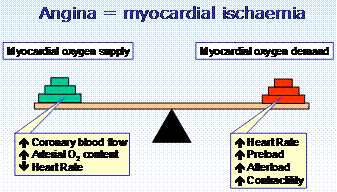 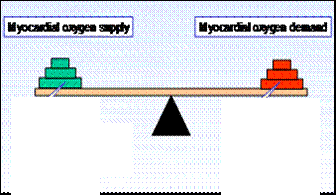 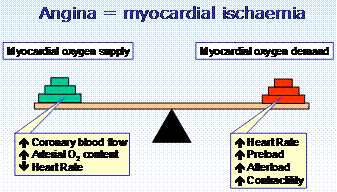 



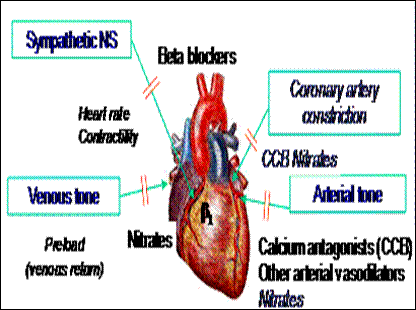 In attack & situational prophylaxsis
 Short acting nitrates
For prophylactic therapy
β-adrenoceptors blockers.
Calcium channel blockers 
Long - acting nitrates.
Potassium channel openers
Metabolic modifiers & others
In Combinations
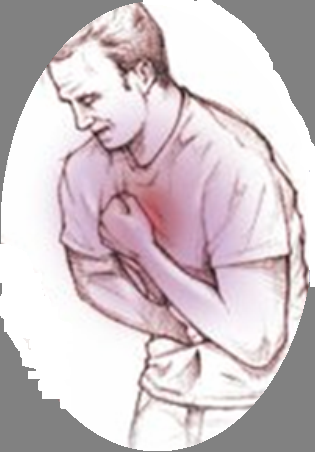 DRUGS USED IN TREATMENT OF ANGINA
Agents that improve prognosis
Aspirin / Other antiplatelets
Statins
ACE Inhibitors
-AD blockers
Main Stay of Prophylactic Treatment
 Halt progression
 Prevent acute insults
 Improve survival
THERAPEUTIC GUIDELINES FOR ISCHEMIC HEART DISEASES
Stable Angina: 
Acute symptoms by short acting nitrates
Maintain therapy by a suitable antianginal drug (Nitrates and/or β-   Blockers and/or CCB + metabolic modifiers).
Vasospastic Angina: 
Prevention and even abortion of an attack of coronary artery    spasm is achieved by Nitrates and/or CCB. 
Propranolol is contraindicated.
Unstable angina:  Better transfer to ICU or CCU. 
 Antianginal drugs (Nitrates &/or B-blockers, CCB in refractory cases)    +  Aspirin or Antiplatelets & IV Heparin.
ACS
IF THERAPY FAIL to any REVASCULARIZATION ?  OPENING OF OCCLUDED VESSEL either by;
Percutaneous coronary intervention; PCI
Surgical coronary artery bypass grapht; CABG
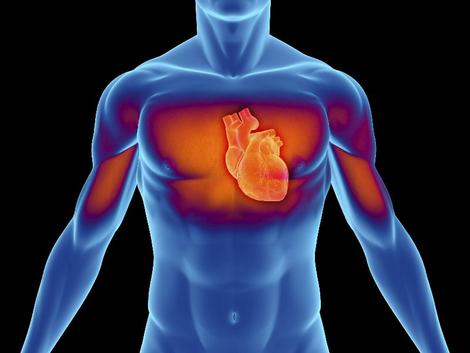 ACS
AMI: Transfer to CCU & apply the following measures:
 Before & During Transfer:
Cardiopulmonary resuscitation / Oxygen & I.V fluids.
Nitroglycrine sublingual up to 3 doses with 5 minutes intervals
Analgesics, as morphine, for severe pain.
Chewable aspirin 160 mg.
In ICU or CCU units:
Thrombolytics: to induce clot lysis & restore blood flow
Anti-coagulant: IV Heparin, continue on aspirin orally
 O2 & Opiates: IV morphine or meperidine.
 Nitrates: IV infusion of GTN + early b-blockers  myocardial damage. 
  ACE Inhibitors start early postmyocardial fibrosis & improve survival
 Statin therapy start early stabilize plaque
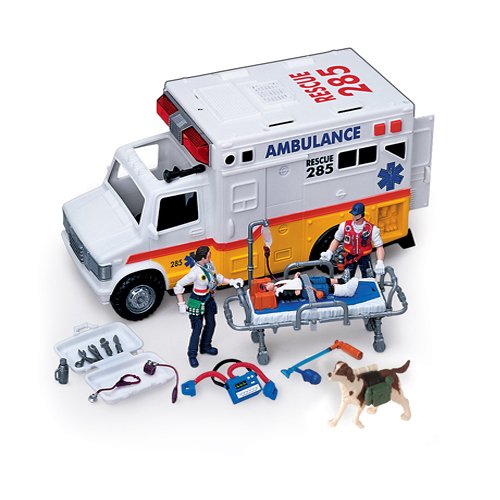 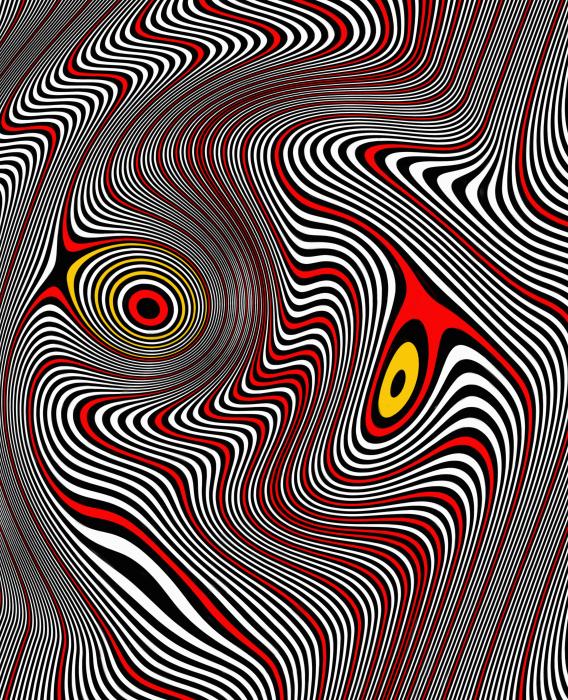 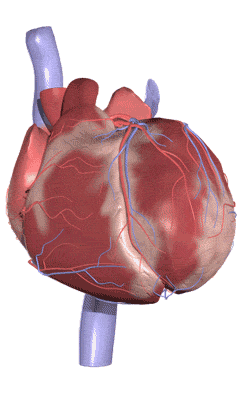 GOOD LUCK
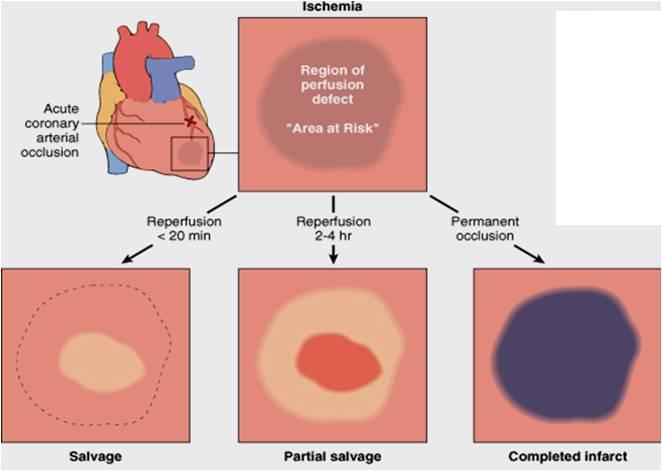 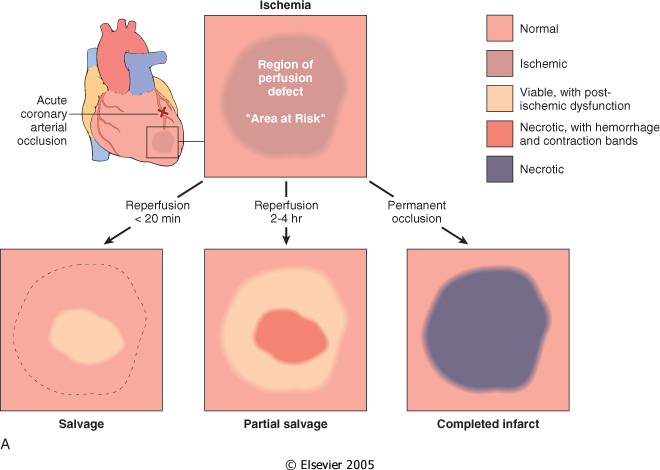 SEQUENCE OF EVENTS AFTER AMI
< 3days
After 1 day
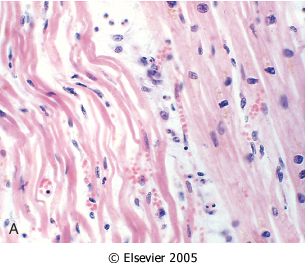 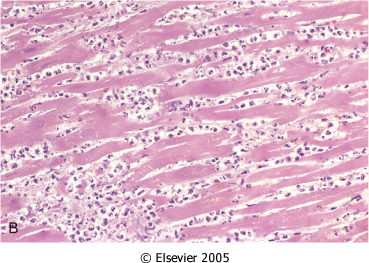 Coagulative Necrosis
Neutrophilic Infiltrate
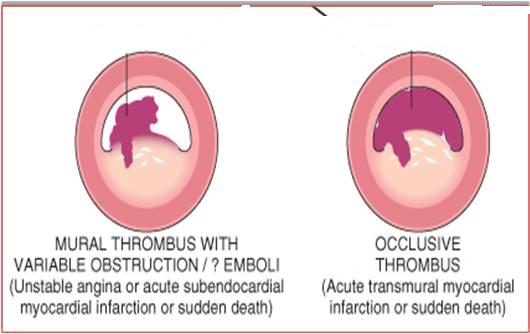 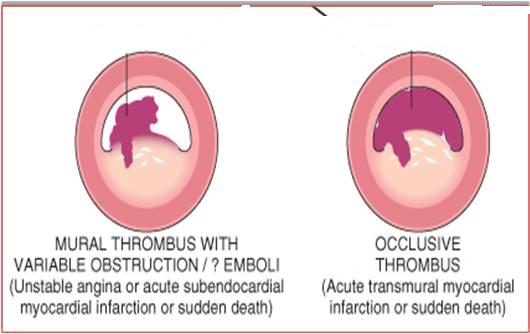 >3 weeks
1-2 weeks
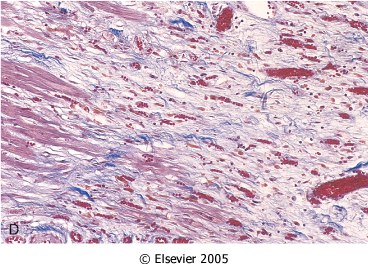 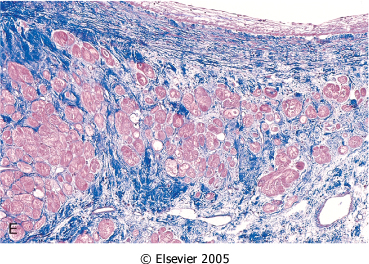 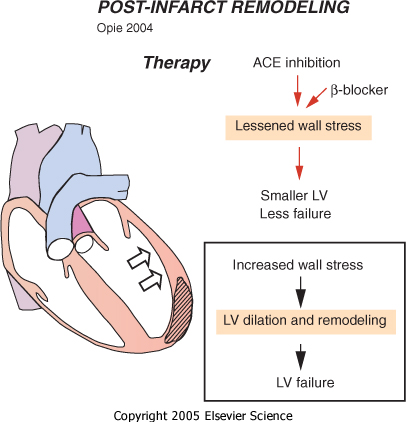 Benefits of adding ACE Inhibitors & b-blockers
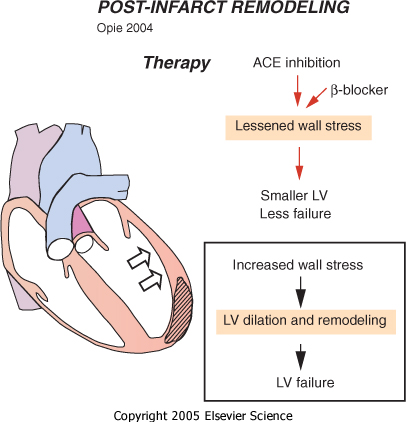 Granulation T.
Scaring & Fibrosis
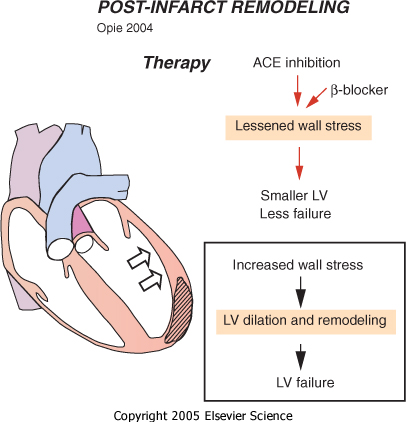 Post-myocardial Fibrosis
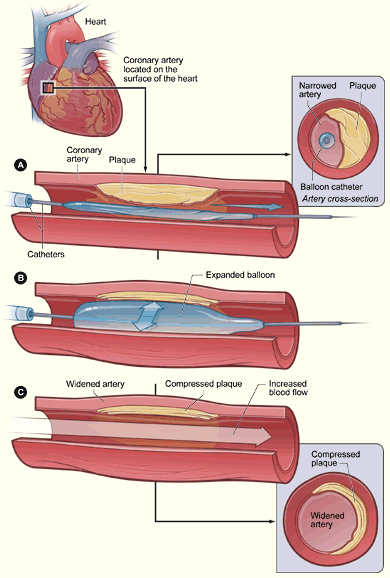 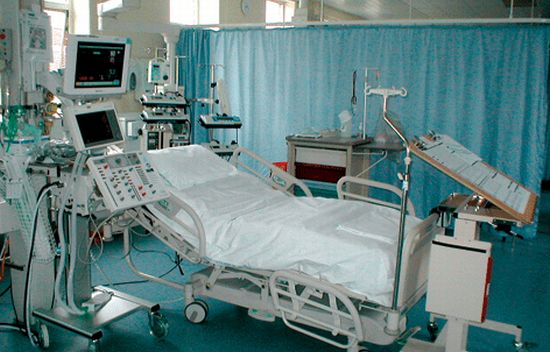 PCI
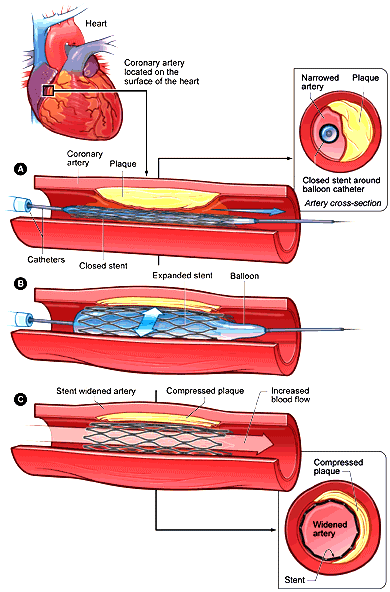 Ballon Angioplasty
+ STENT DEPLOYMENT